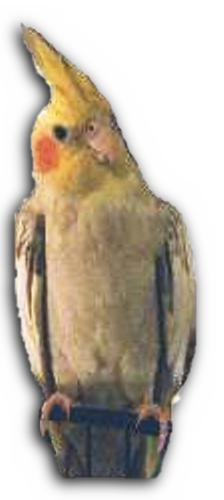 AVIAN RESCUE CORPORATION        Concord, CA    (925)686-2350
Federal: CFC # 64924
California State: CSECC 3301


Saving One Small Life at a Time
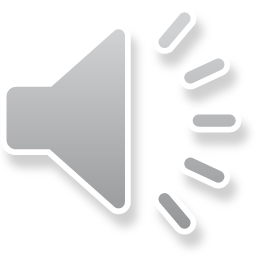 [Speaker Notes: Buster – Just Hanging Around]
AVIAN RESCUE CORPORATION        Concord, CA    (925)686-2350
Some of the following birds shown are not available for adoption, but are used to represent the wide variety of tropical birds ARC has in its care.
ARC serves as both a Bird Rescue and a Sanctuary for birds which are not adoptable for any number of reasons.
ARC has multiple collection points within the Southwestern US
Photography copywritten by Jennifer Dillard (Albuquerque, NM) and ARC
If you have any questions, please ask…
Macaws in flight
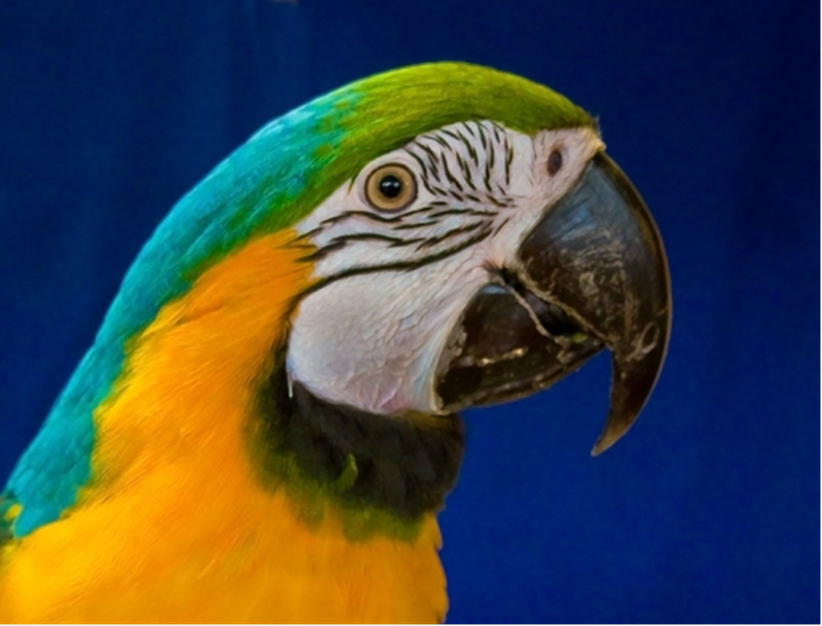 ERNIE – One handsome fella’ (Blue and Gold Macaw)
[Speaker Notes: ERNIE – One handsome fella’]
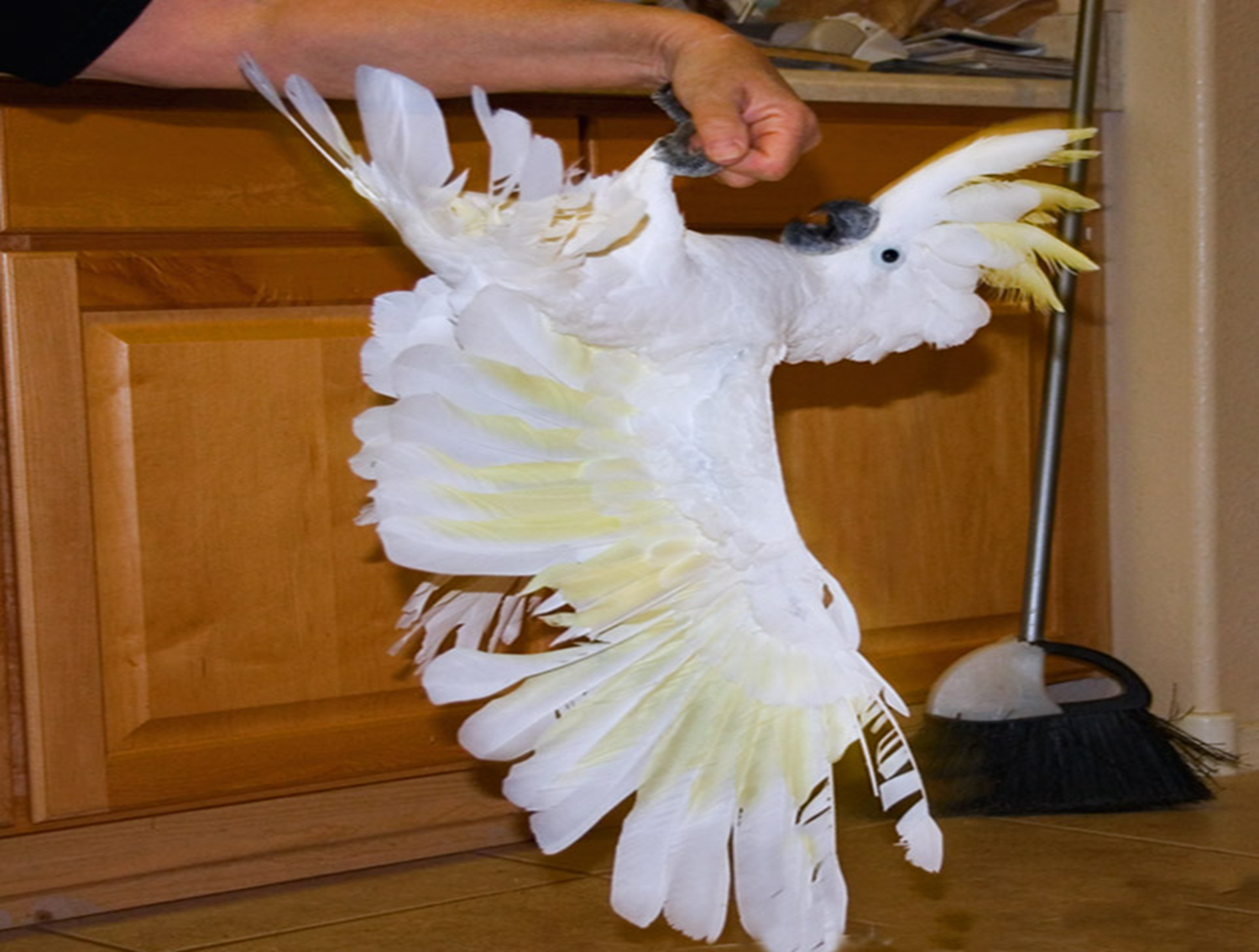 BUSTER – Just hanging around! (Eleanor Cockatoo)
[Speaker Notes: BUSTER – Just hanging around!!]
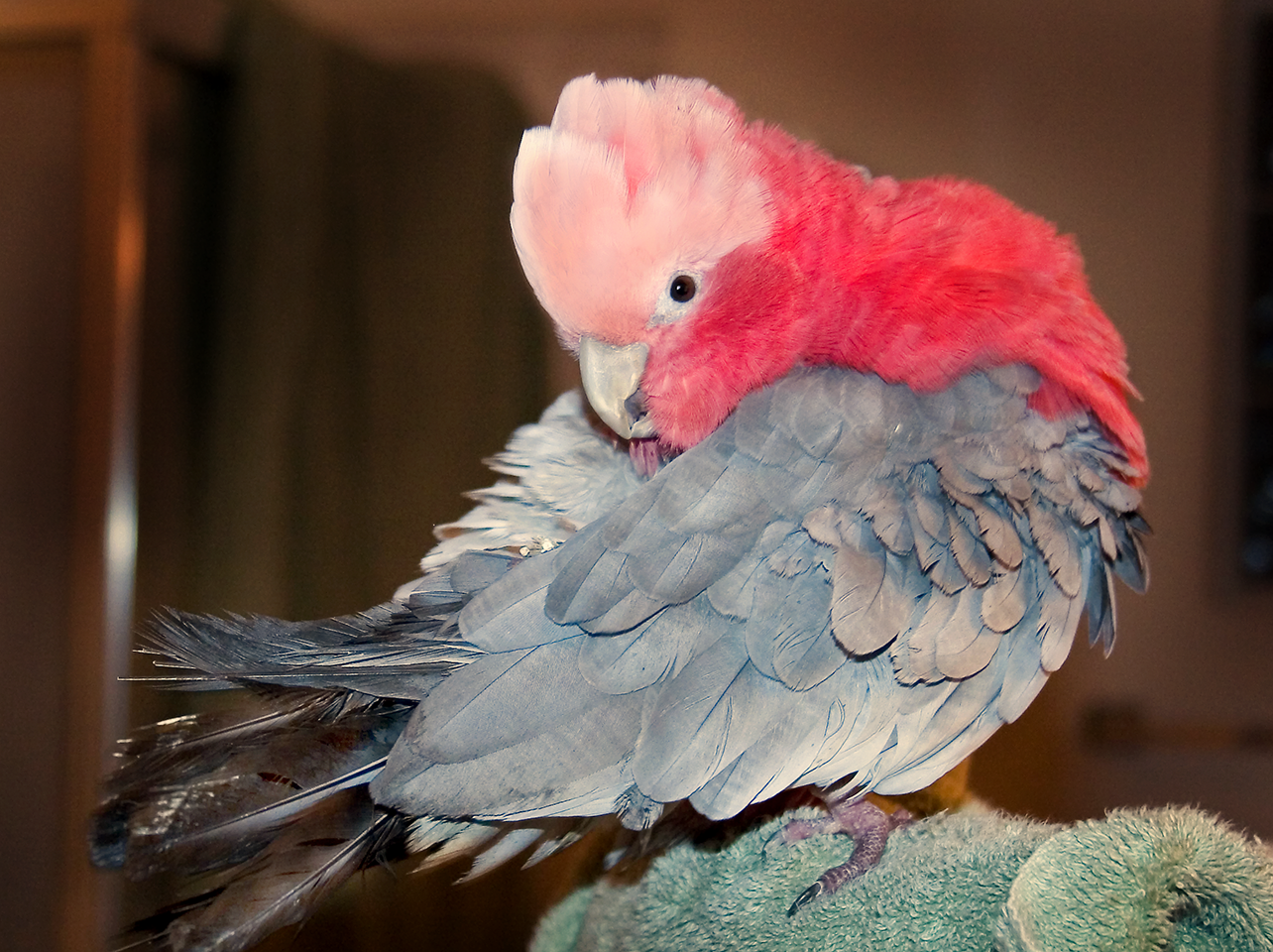 ANGEL (Rose Breasted Cockatoo)
[Speaker Notes: ANGEL (Rose Breasted Cockatoo)]
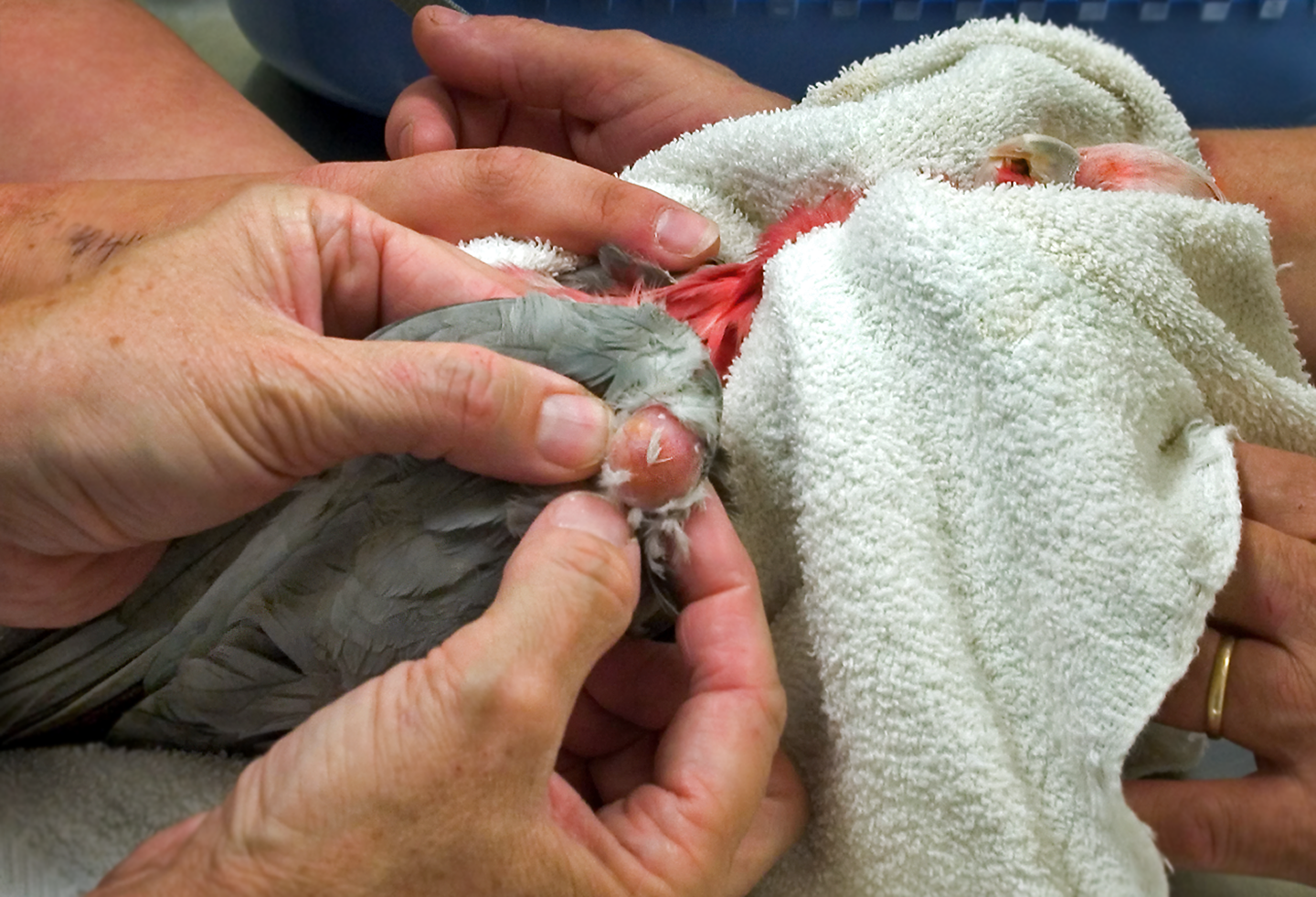 ANGEL – Wing tumor
[Speaker Notes: ANGEL – Wing tumor]
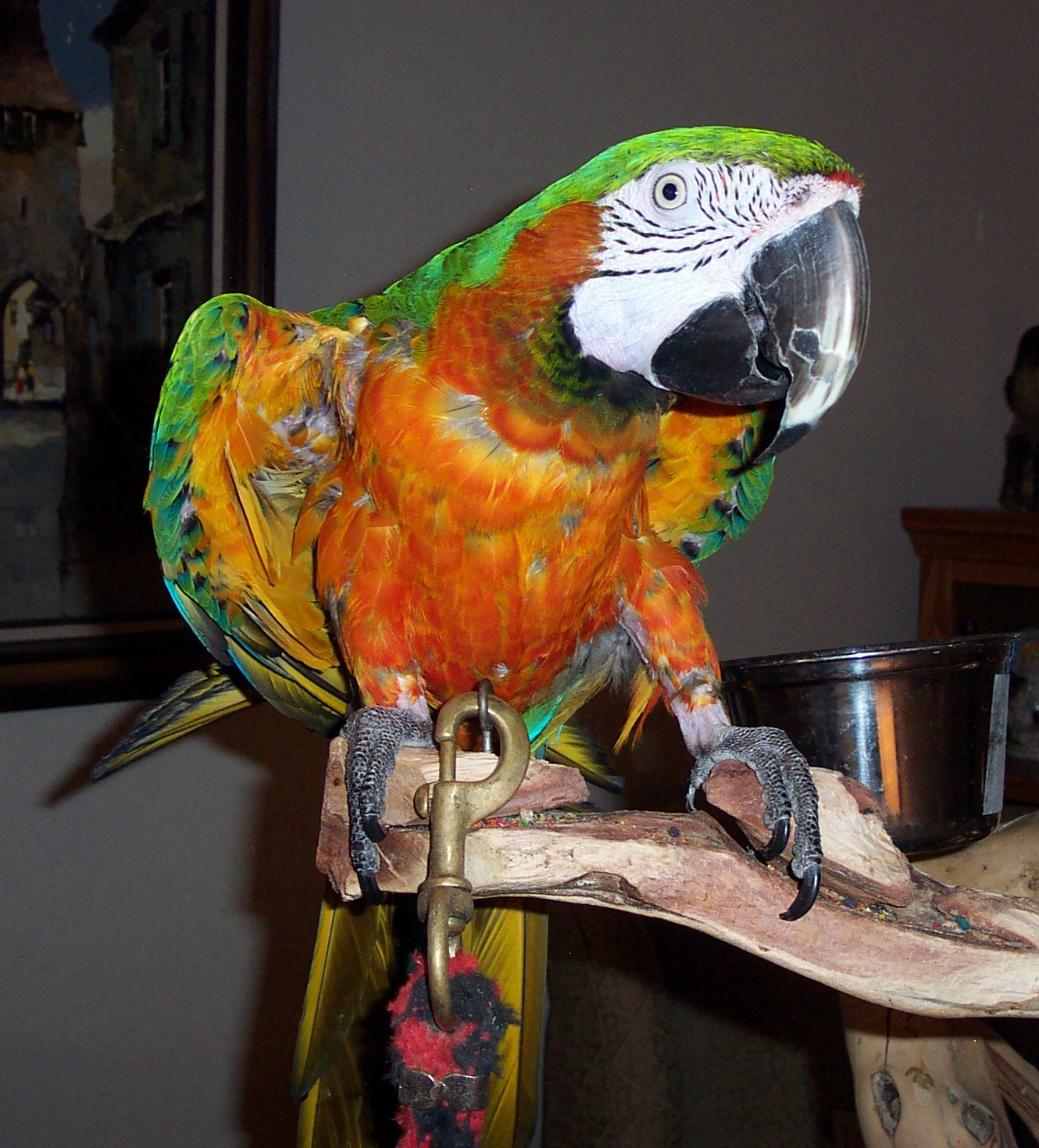 BOOMER (Harlequin Macaw) – Saying Hello
[Speaker Notes: BOOMER (Harlequin Macaw) – Saying Hello]
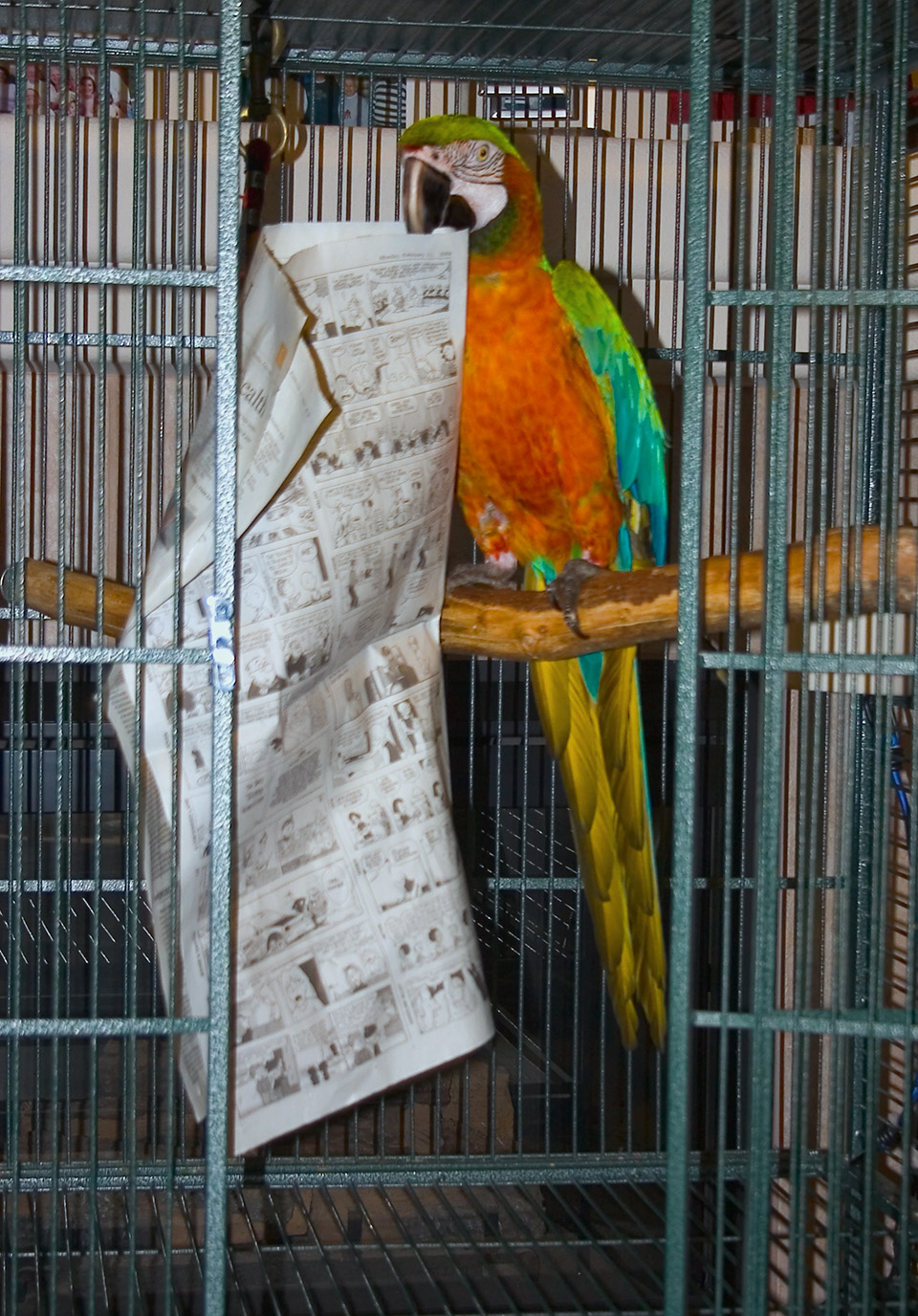 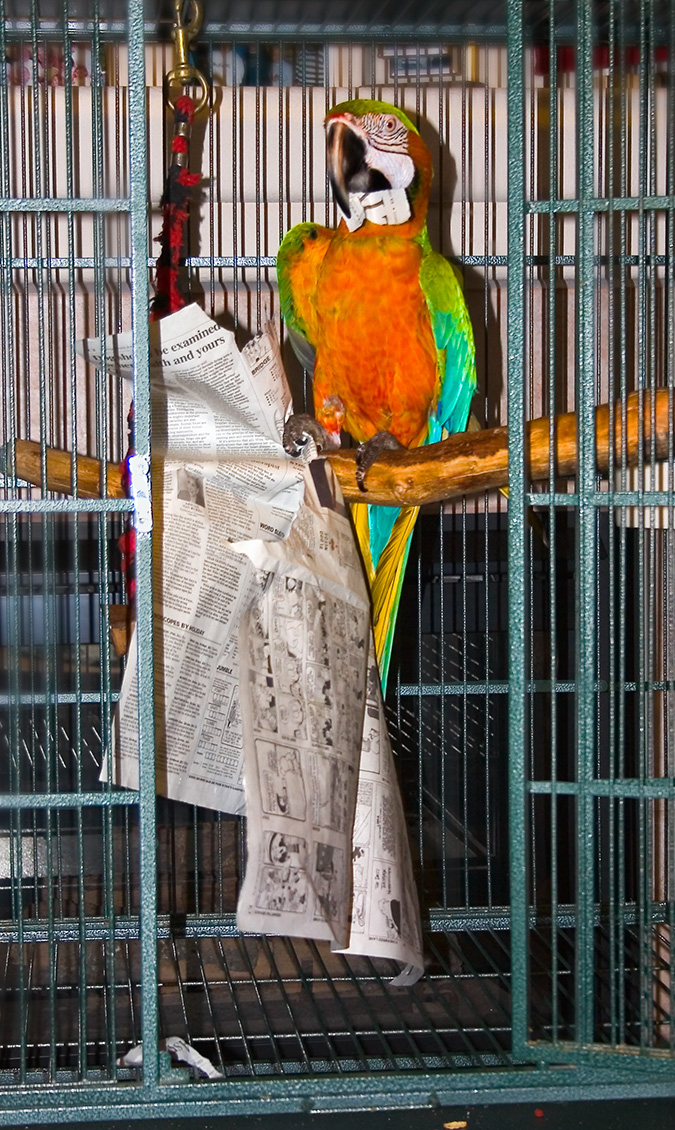 BOOMER – Reading the newspaper
[Speaker Notes: BOOMER – Reading the newspaper]
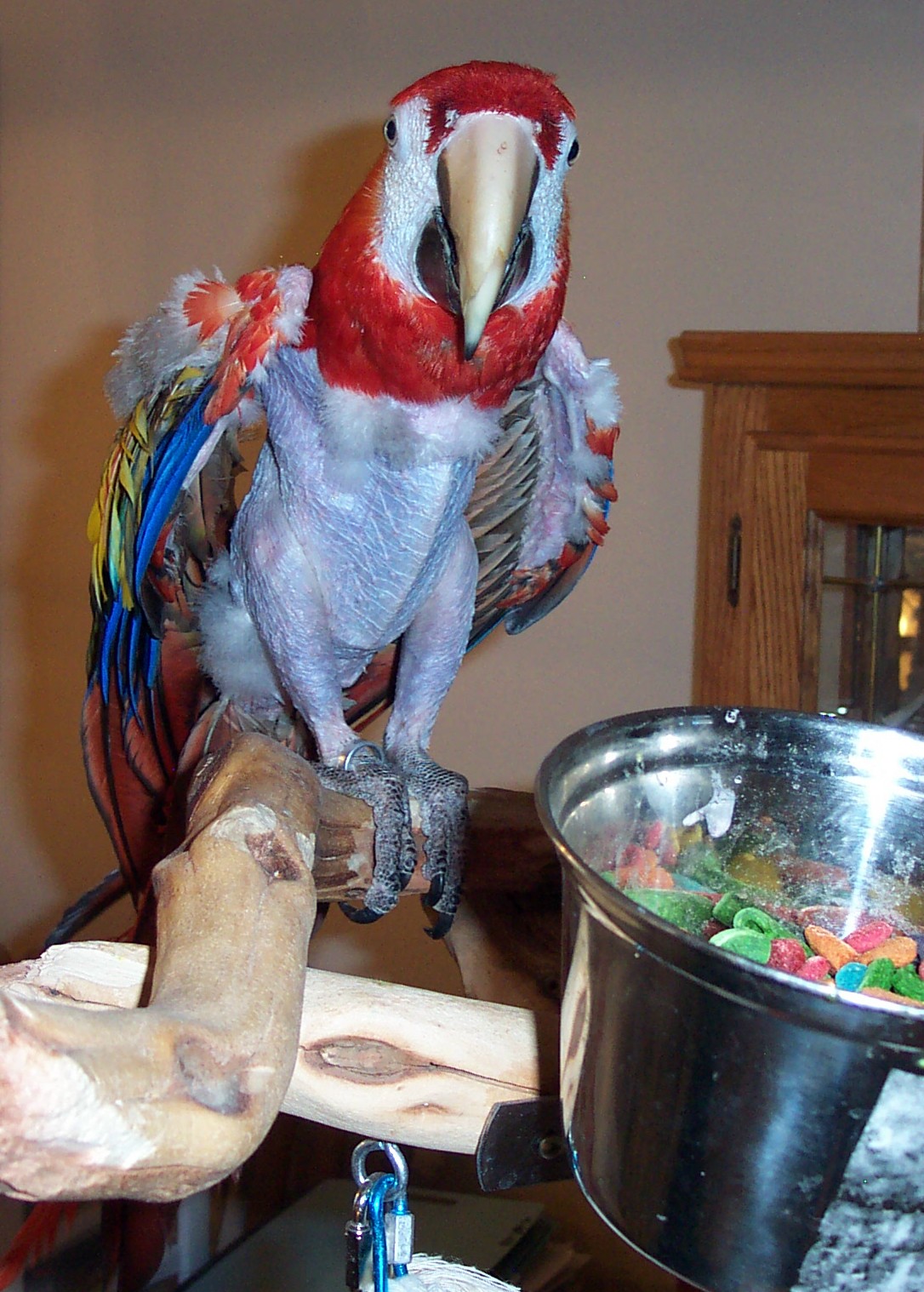 JONNIE (Scarlet Macaw)
[Speaker Notes: JONNIE (Scarlet Macaw)]
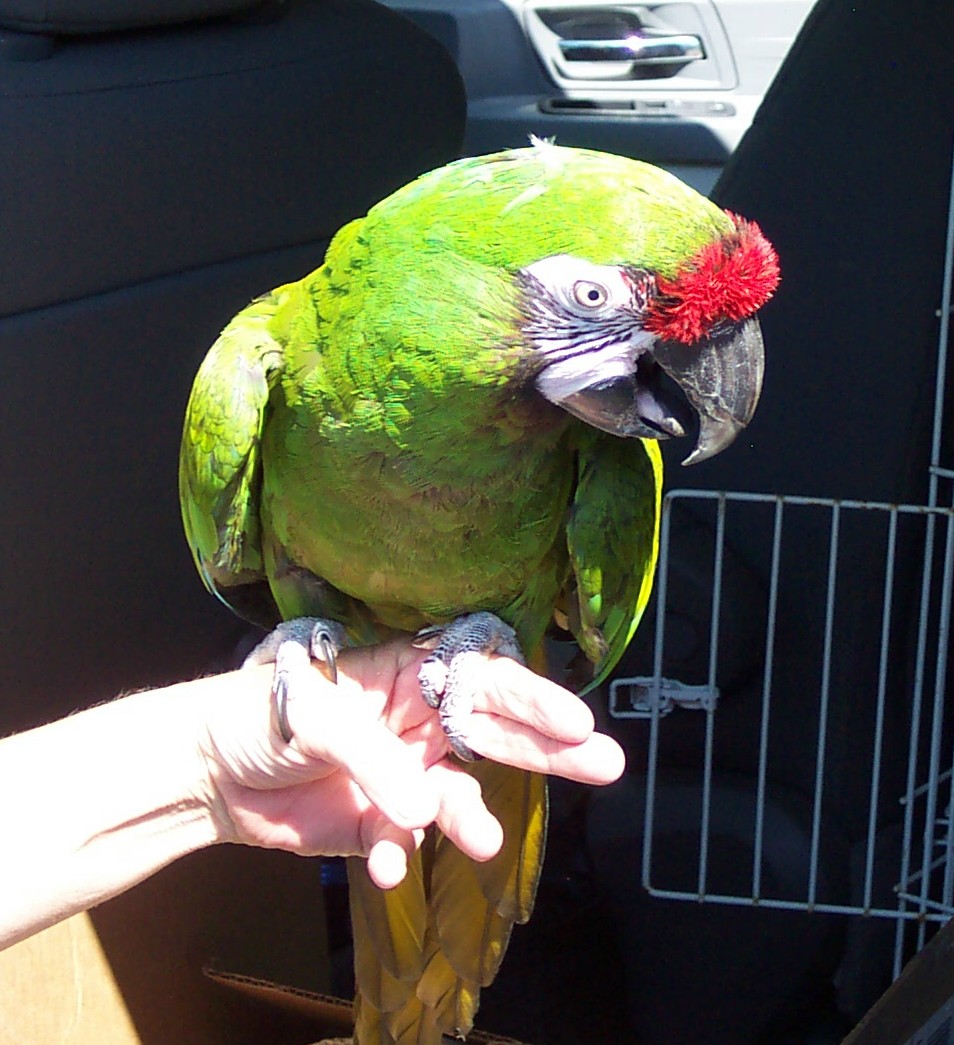 MAJOR (Military Macaw)
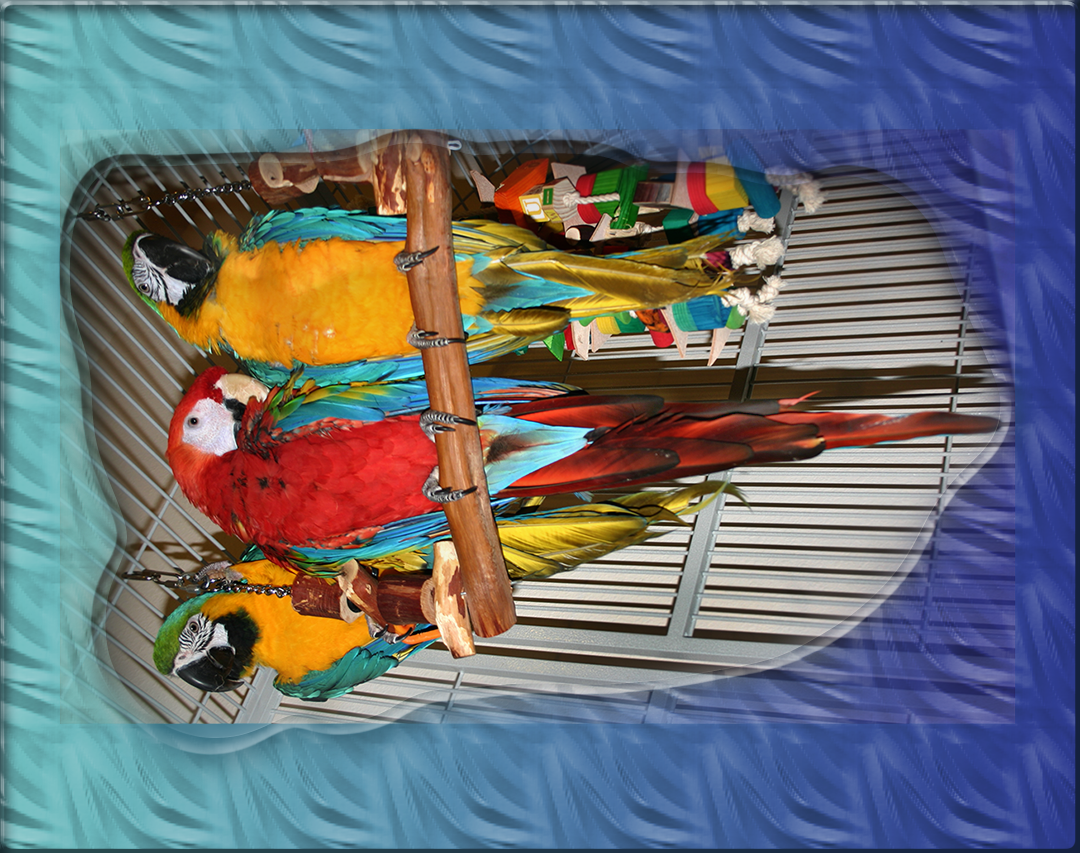 The 3 Amigos
[Speaker Notes: The 3 Amigos]
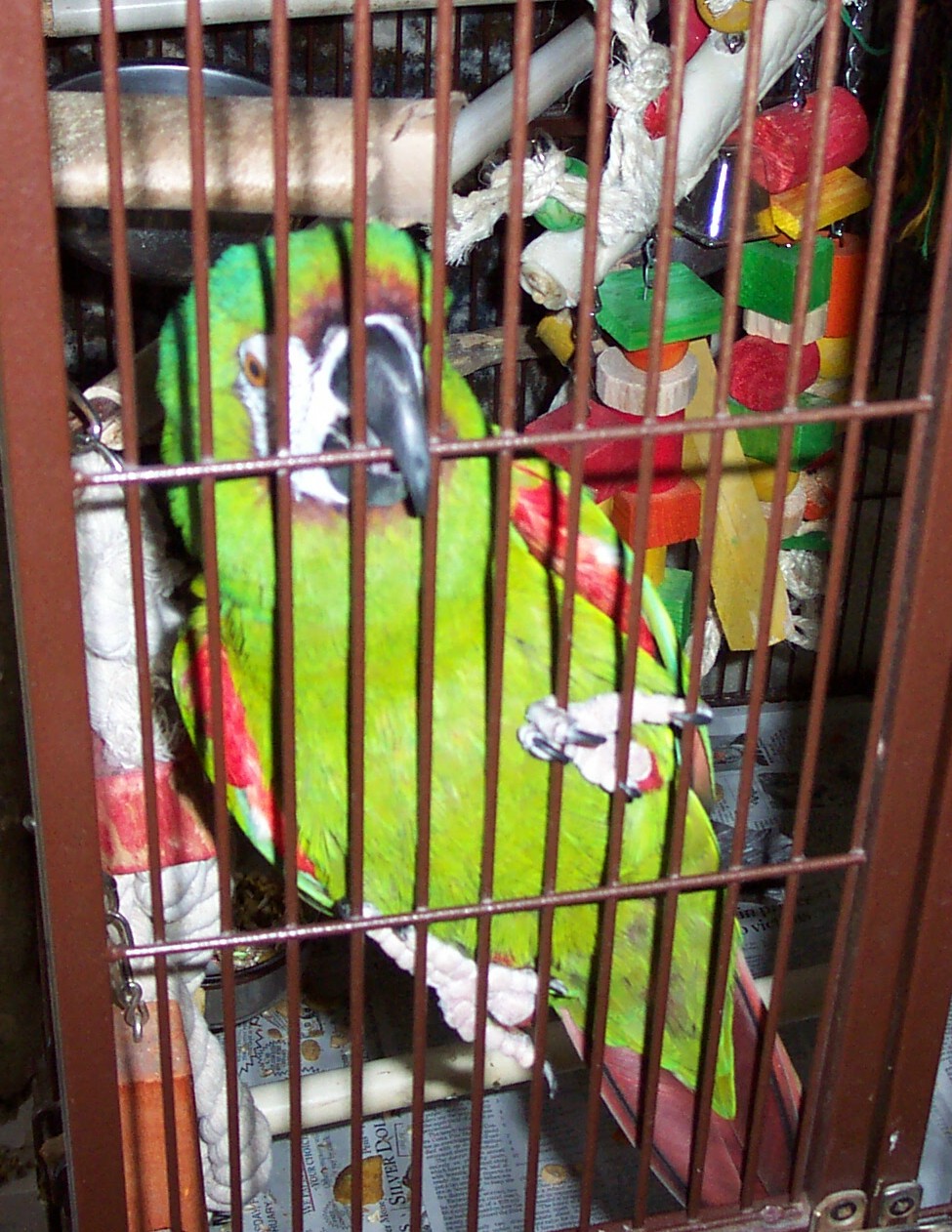 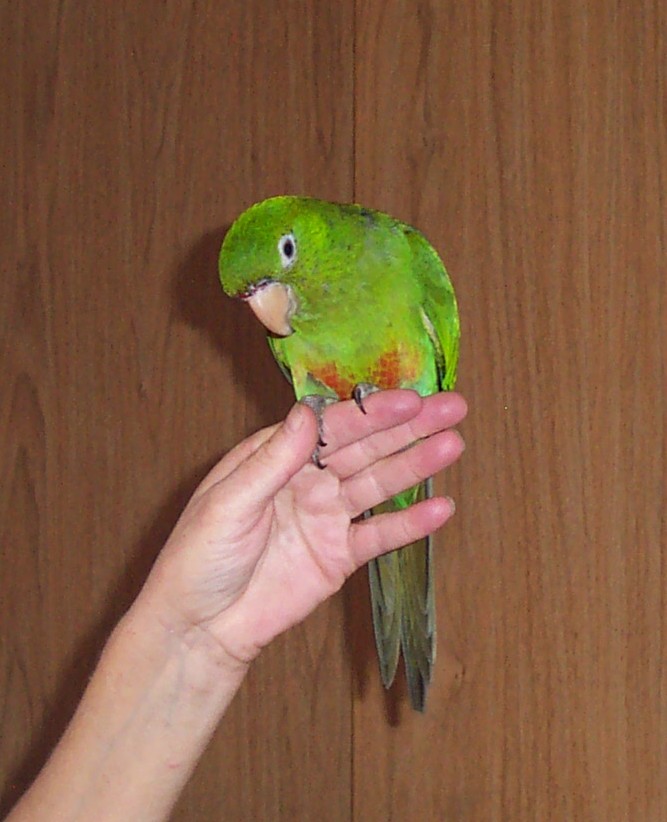 BENJAMIN (Severe Macaw) and FRISCO (Cherry Headed Mixed Conure)
[Speaker Notes: Benjamin (Severe Macaw) and Frisco (Cherry Headed Mixed Conure)]
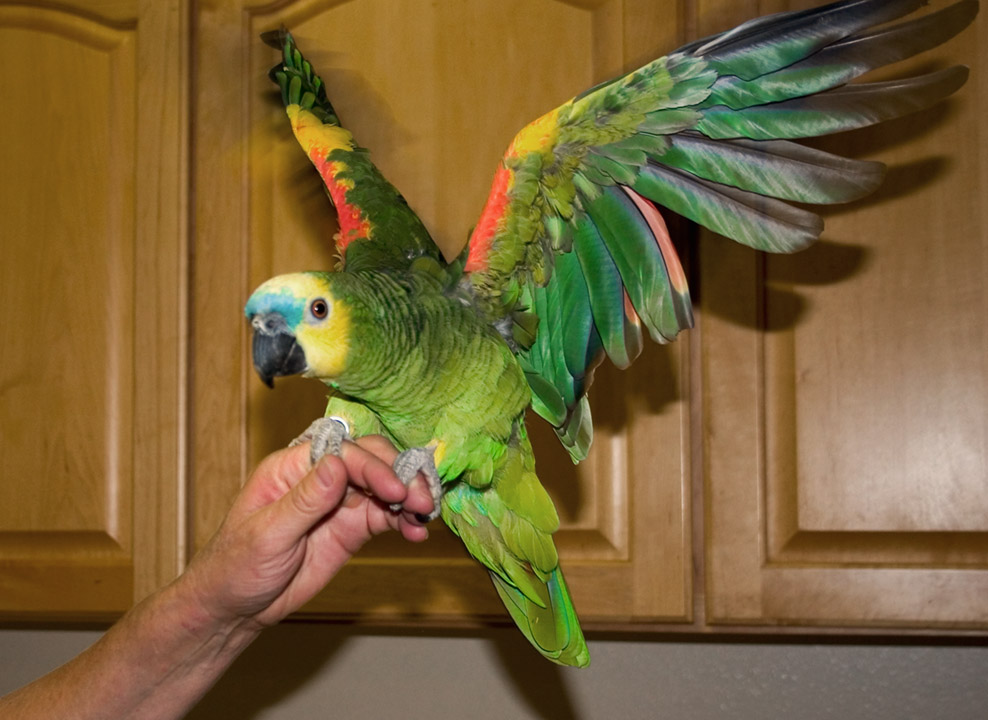 LUCKY (Blue Front Amazon)
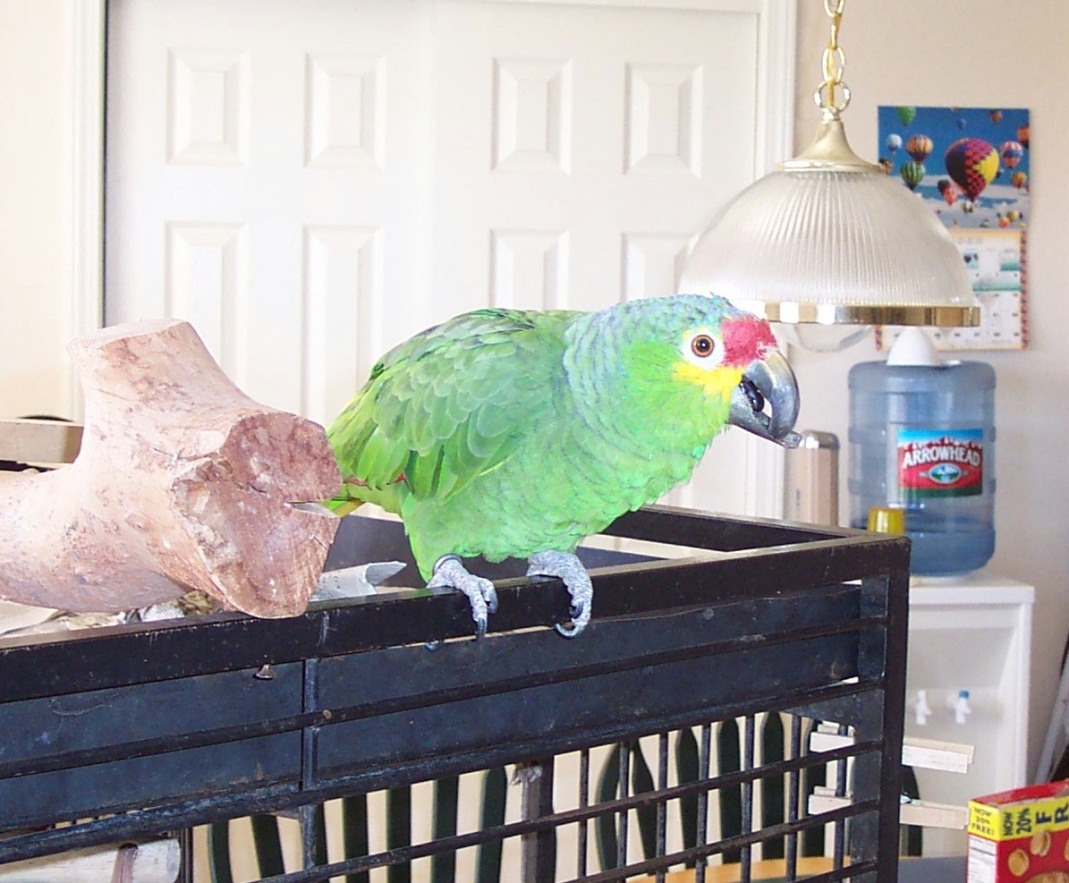 CHARLIE (Red Front Amazon)
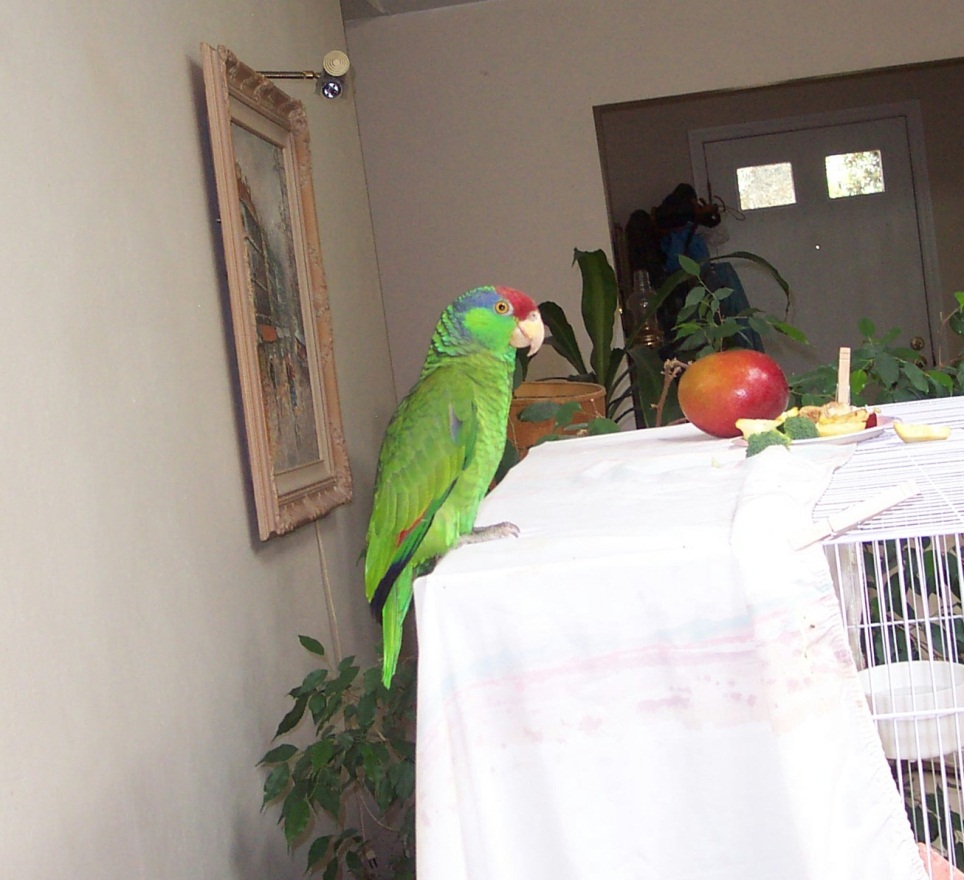 HERBIE (Mexican Red Head Amazon)
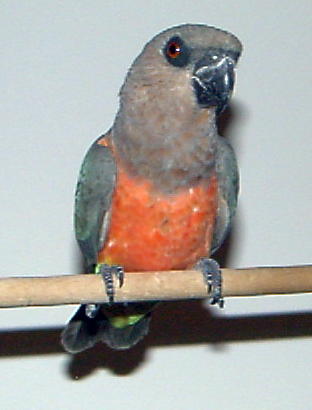 GEORGE (Red Bellie Parrot)
Adopted
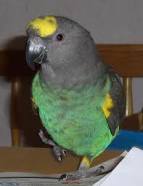 SNICKERS (Meyers Parrot)
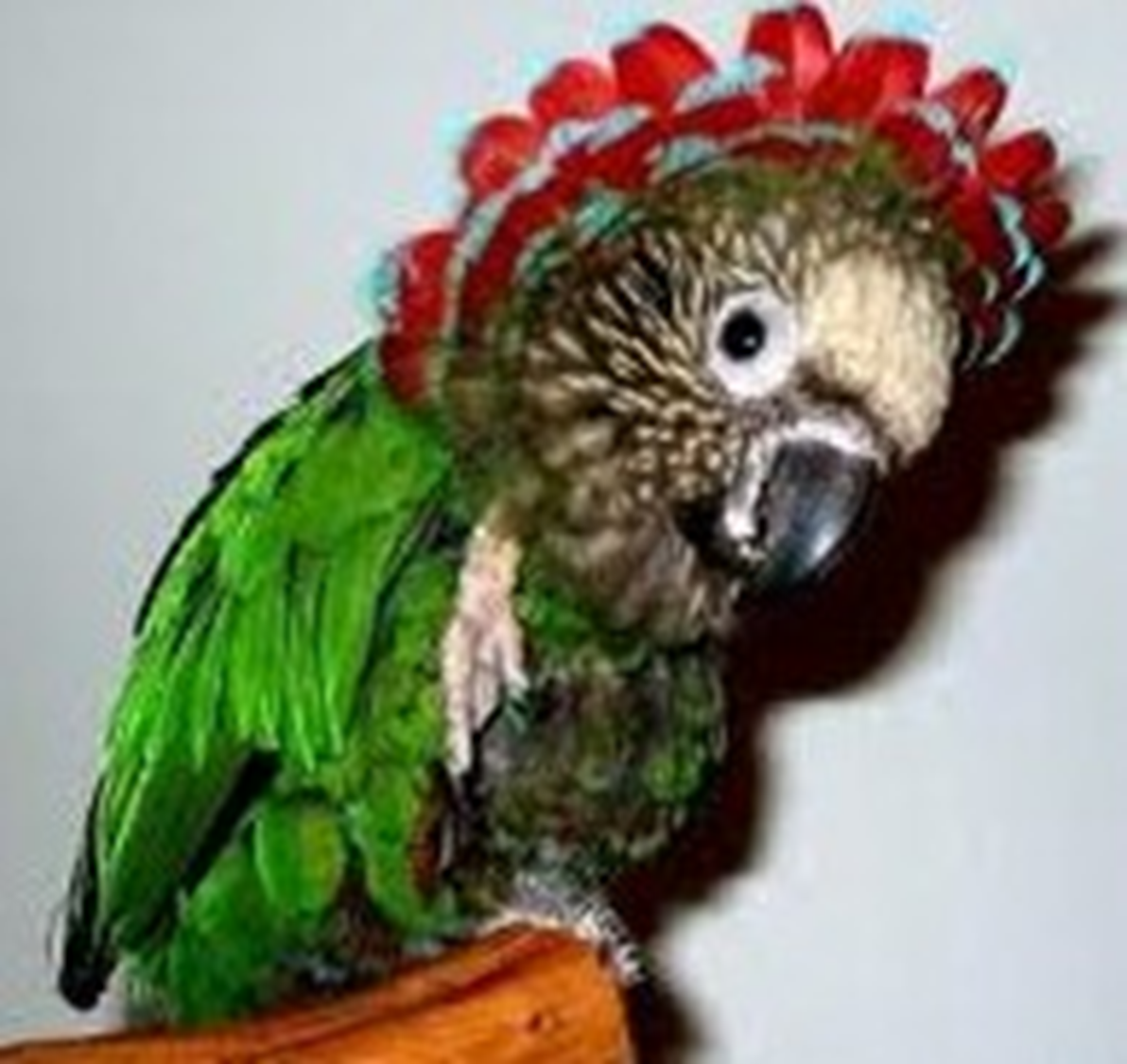 HAWKEYE (Hawk Headed Parrot)
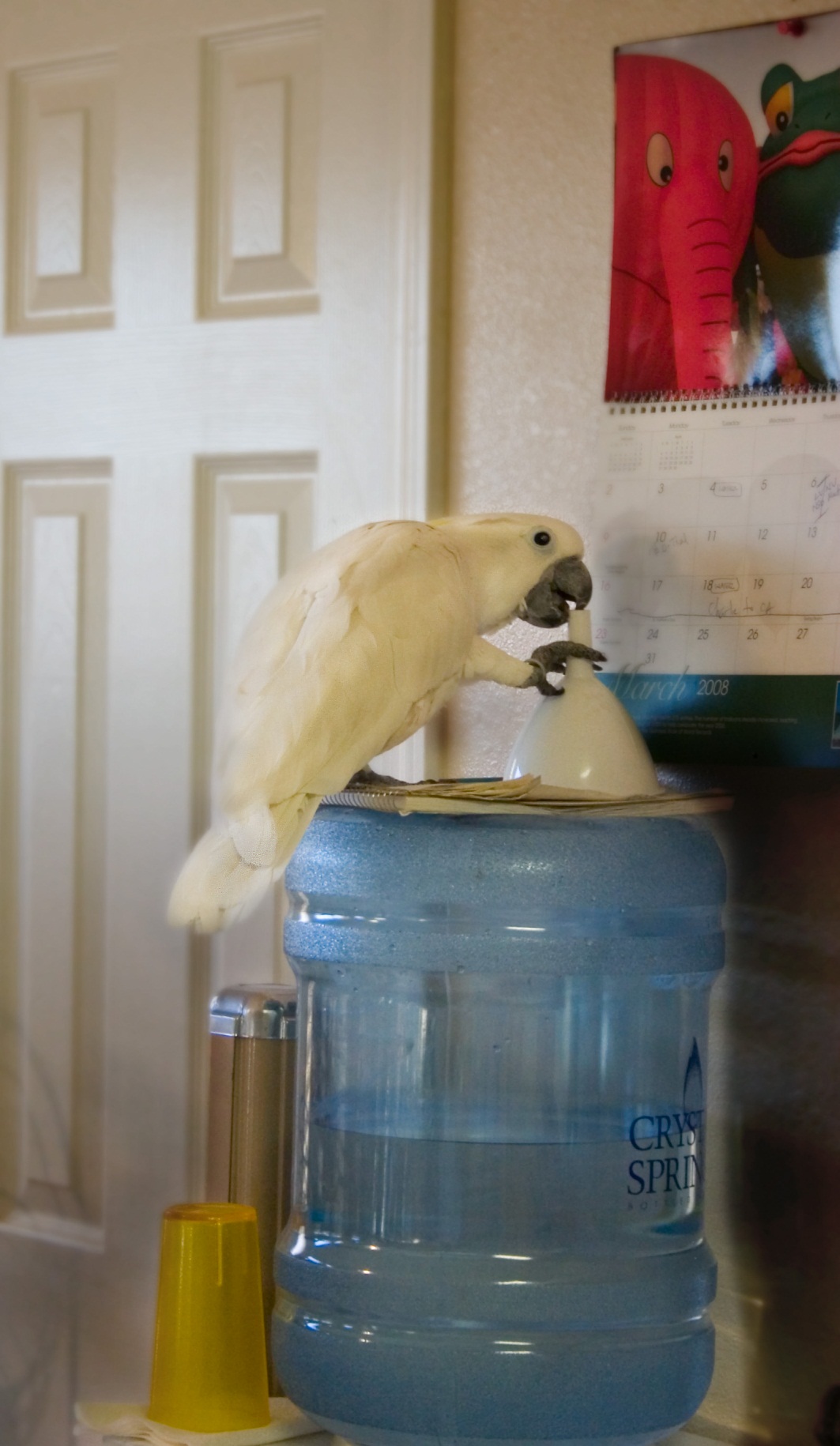 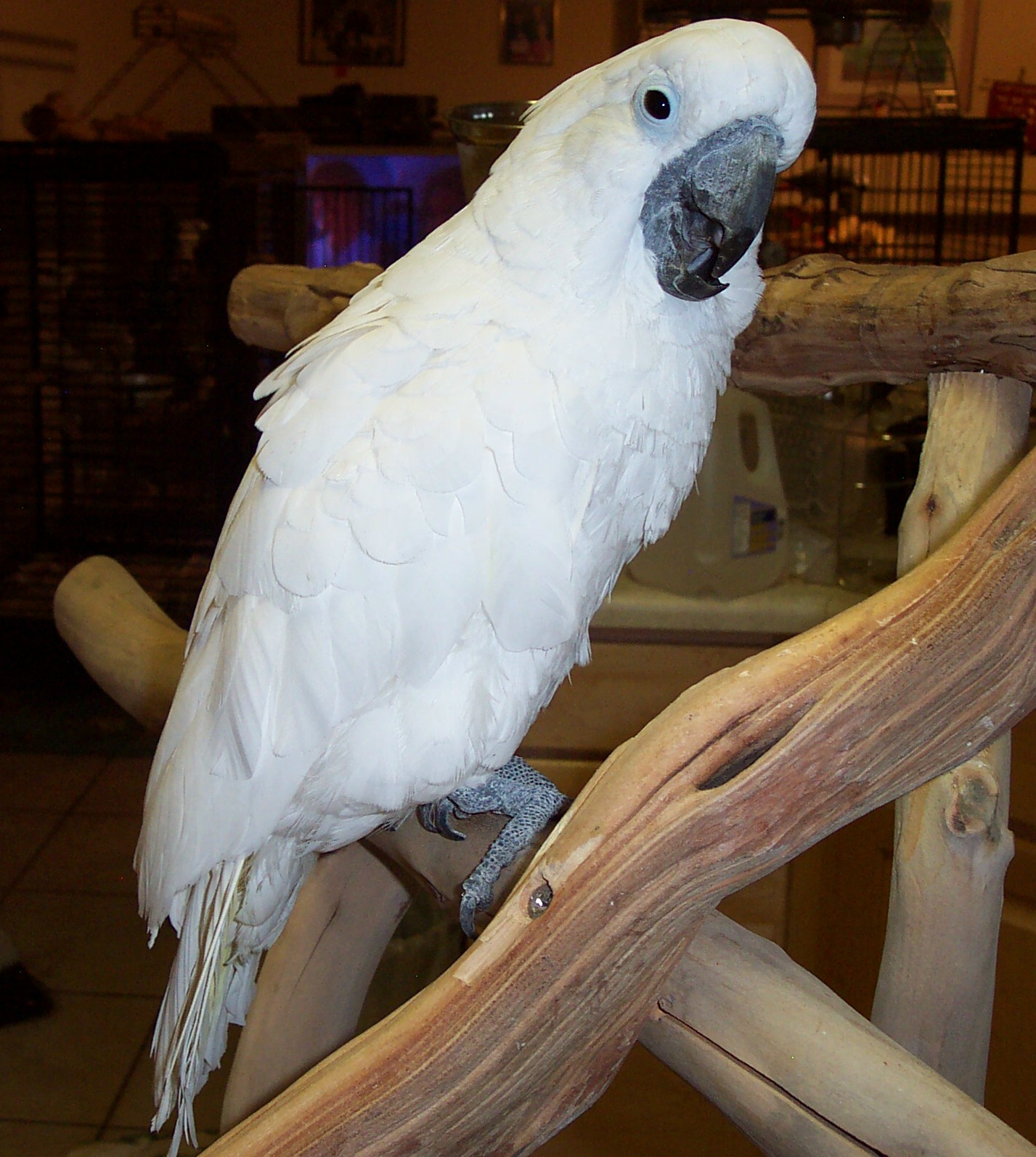 JASPER (Umbrella Cockatoo) and BUSTER (Eleanor Cockatoo)
[Speaker Notes: Jasper (Umbrella Cockatoo) and Buster (Eleanor Cockatoo)]
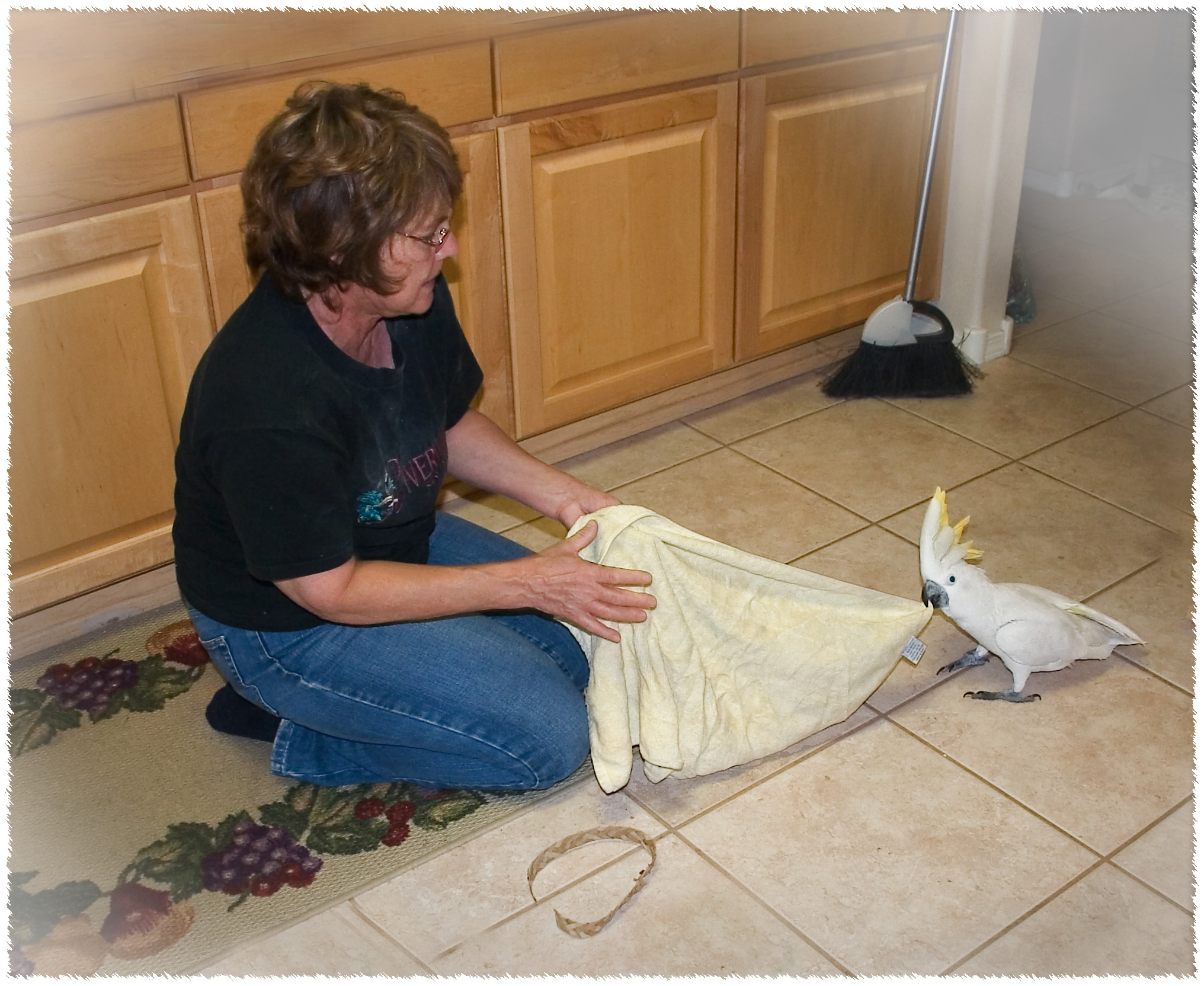 BUSTER’s tug-of-war
[Speaker Notes: BUSTER’s tug-of-war]
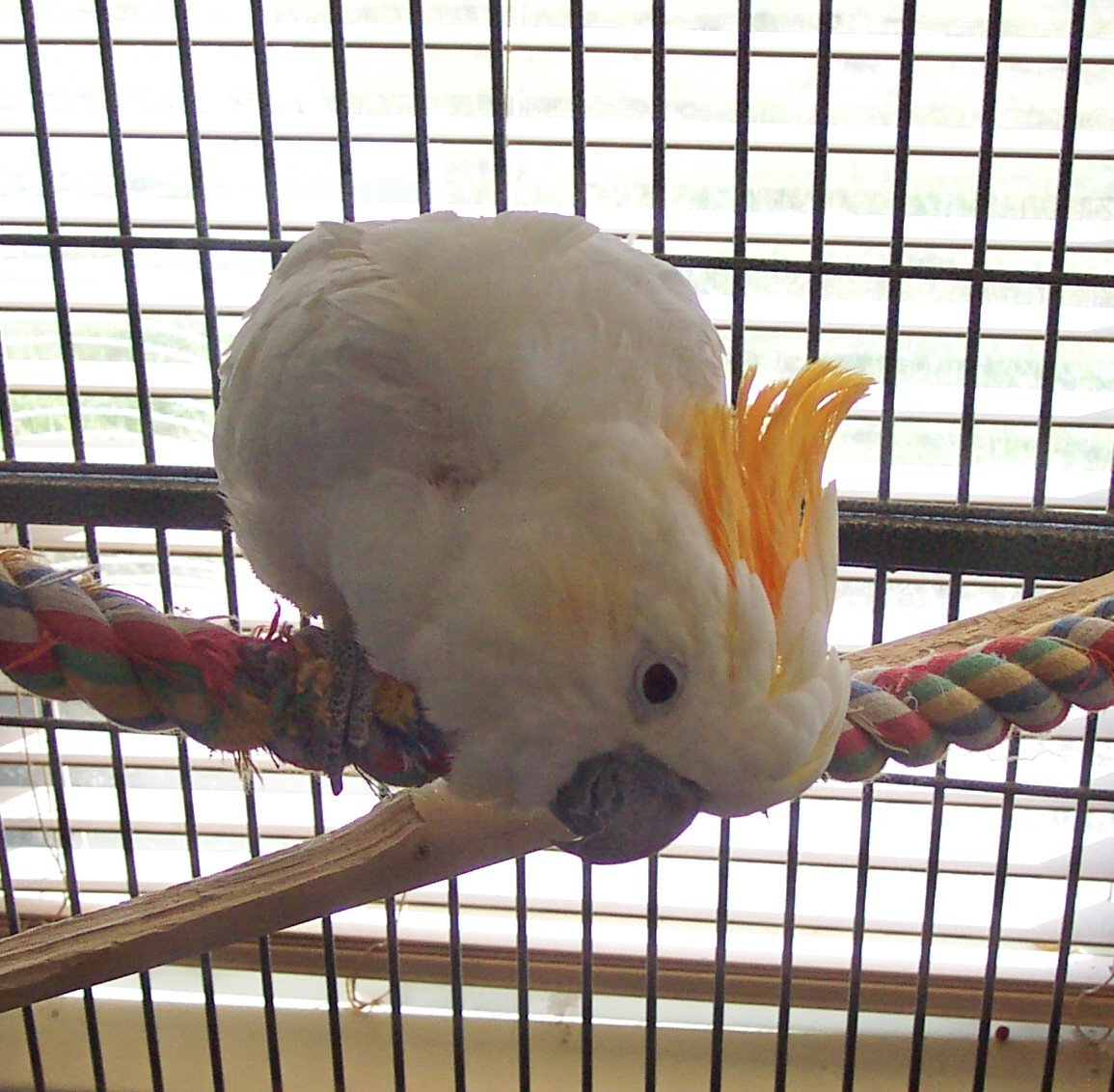 SUNSHINE (Citron Cockatoo)
[Speaker Notes: Sunshine (Citron Cockatoo)]
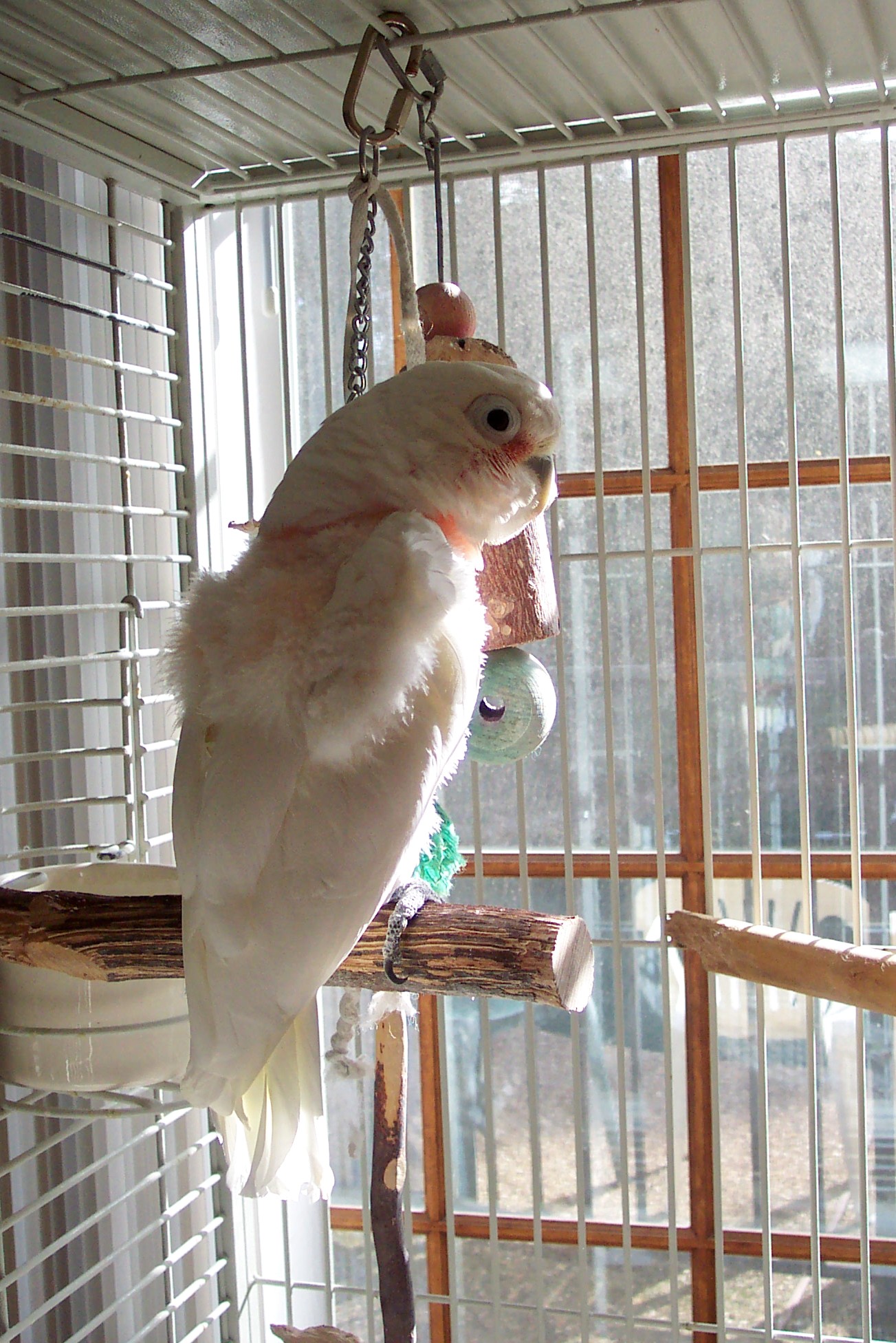 ROMEO (Goffin Cockatoo)
[Speaker Notes: ROMEO (Goffin Cockatoo)]
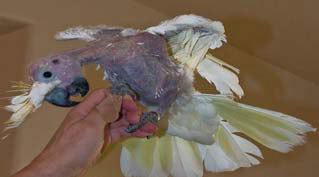 PISTASICO (Male Citron Cockatoo)
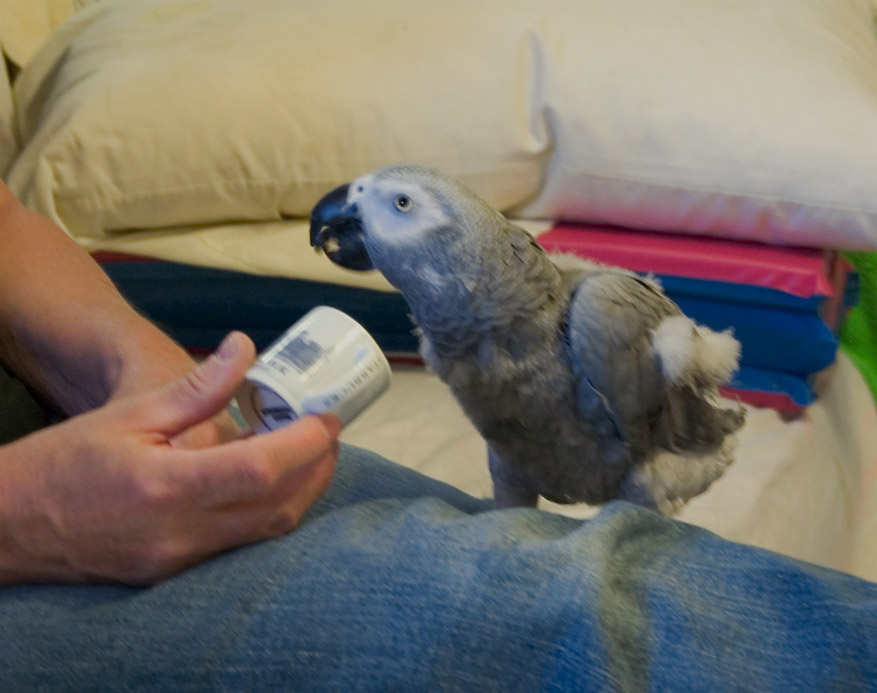 TUCKER (Congo African Grey)
[Speaker Notes: TUCKER (Congo African Grey)]
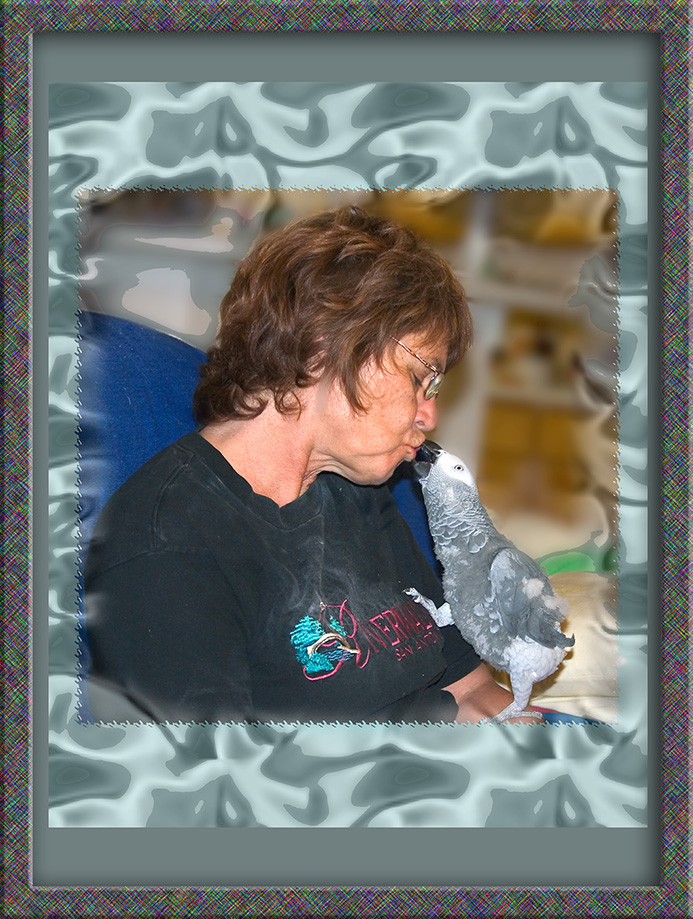 TUCKER – Loving time
[Speaker Notes: TUCKER – Loving time]
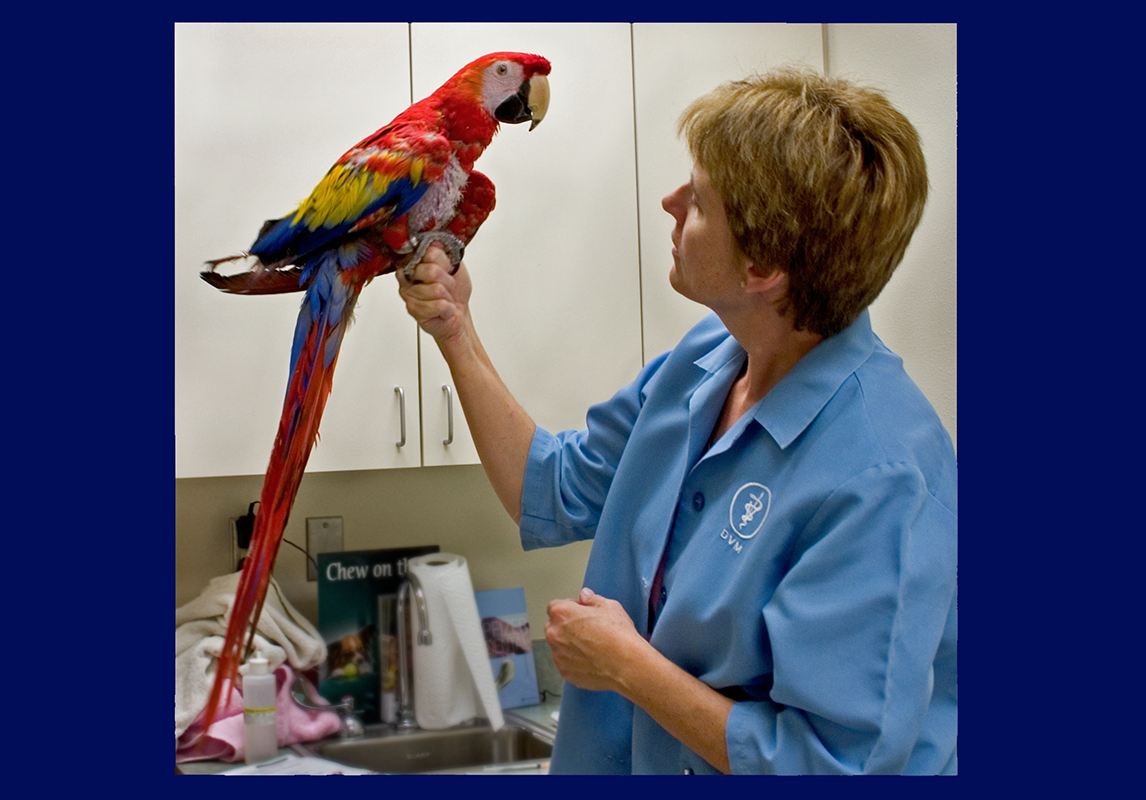 KIRBY (Scarlet Macaw) – Talking to the Doc
[Speaker Notes: KIRBY (Scarlet Macaw) – Talking to the Doc]
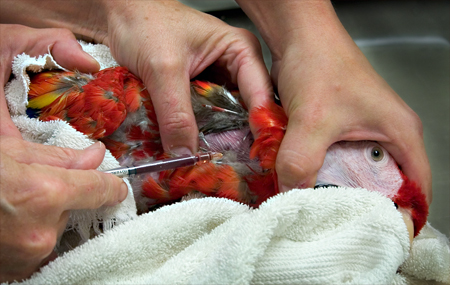 KIRBY – Giving some blood
[Speaker Notes: KIRBY – Giving some blood]
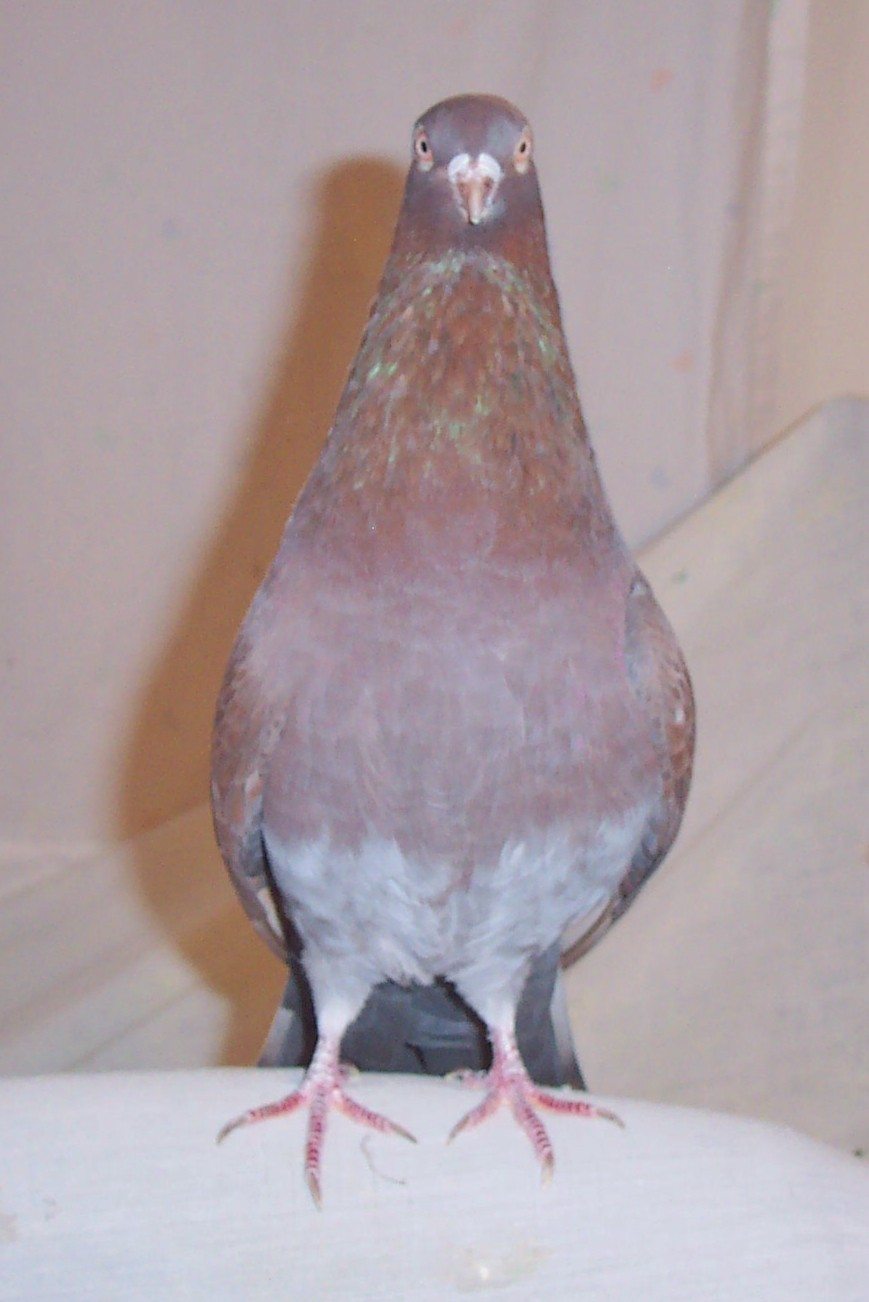 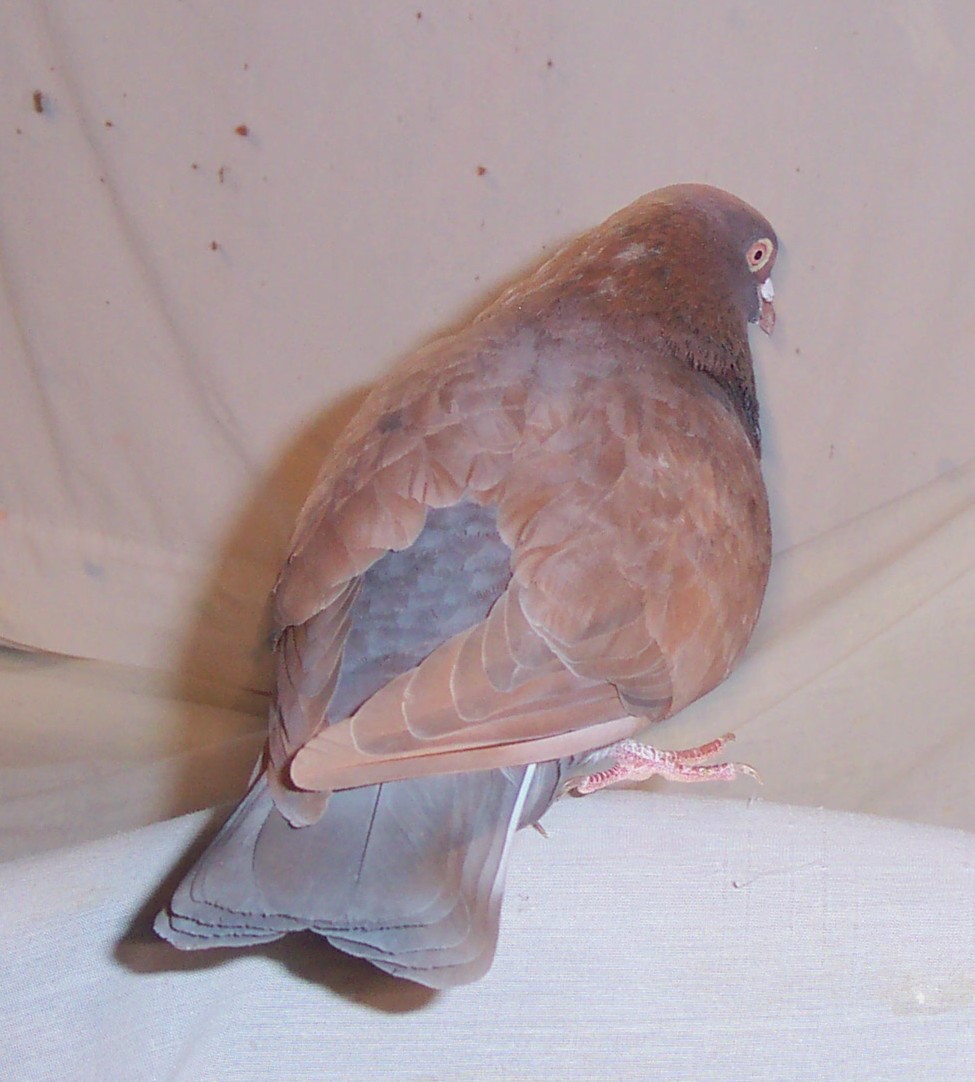 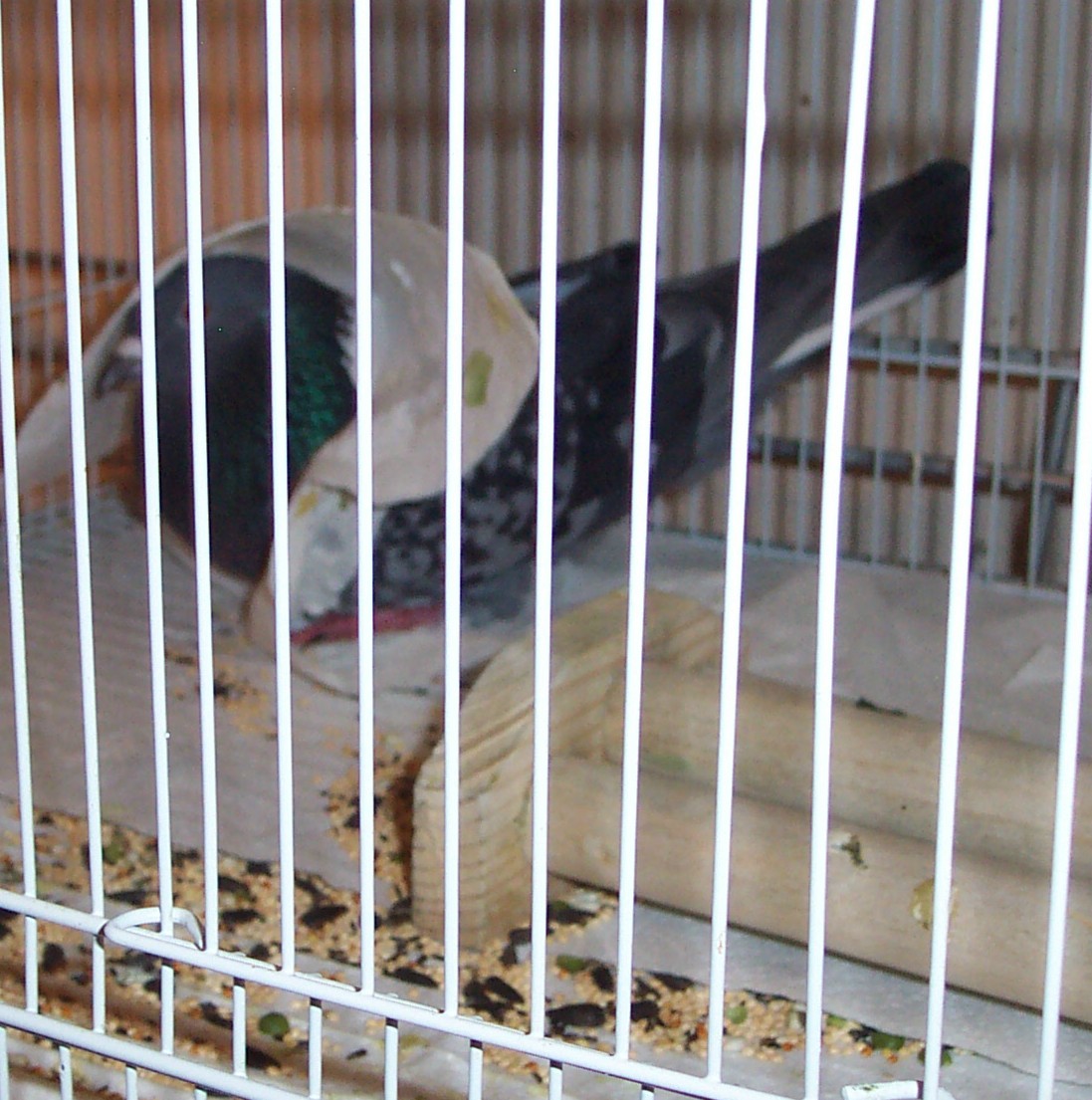 BUDDY (Red Spread Pigeon) – VAN DE GO (Grey Rock Pigeon)
[Speaker Notes: BUDDY (Red Spread Pigeon) – Van De Go (Grey Rock Pigeon)]
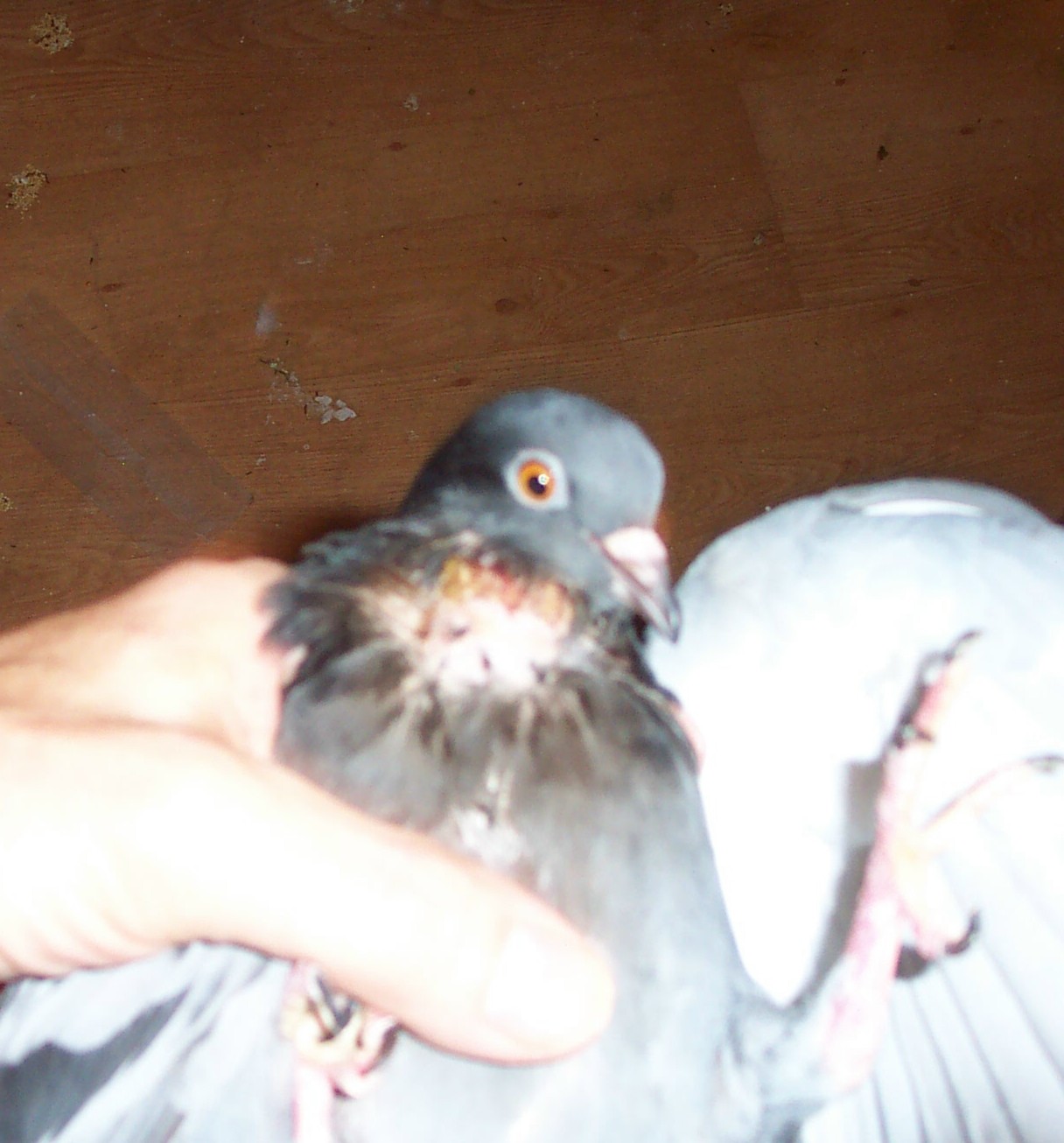 Throat cyst – Grey Rock Pigeon
[Speaker Notes: Throat cyst – Grey Rock Pigeon]
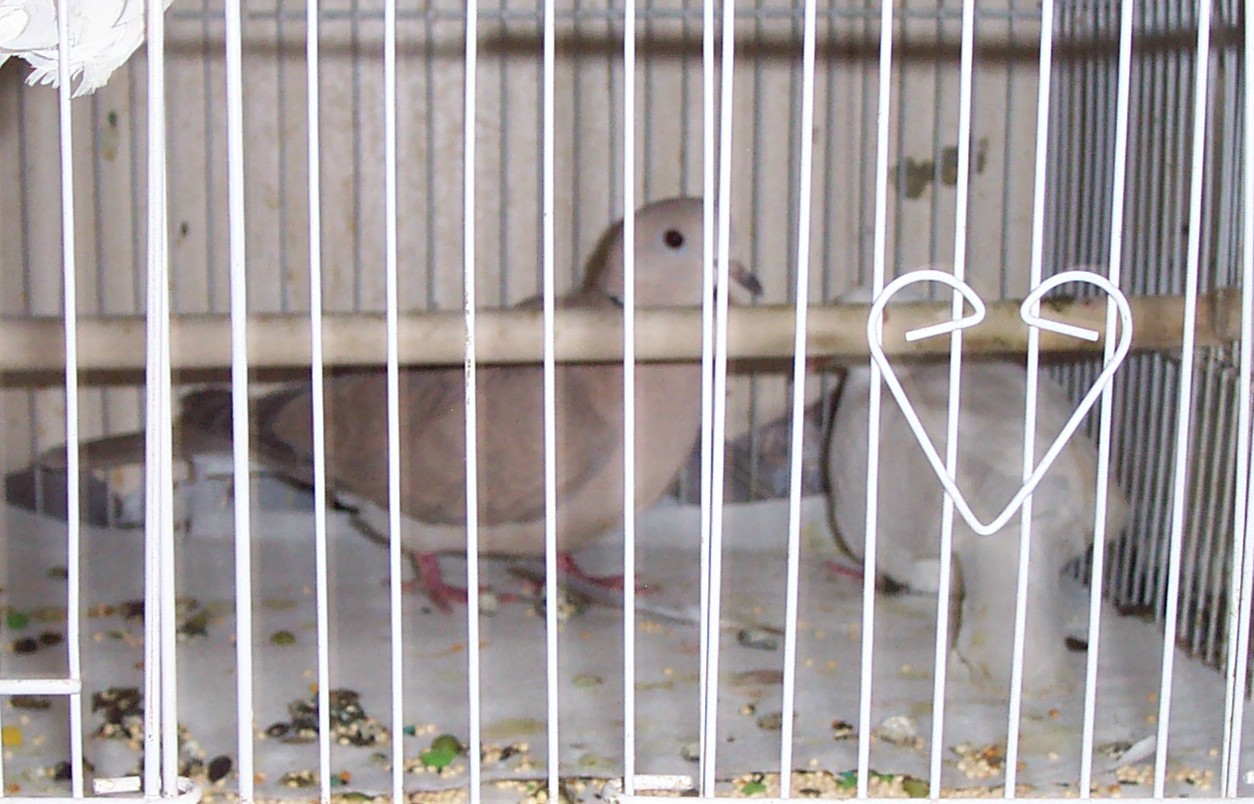 ANGEL (Ringneck Dove) and daughter CAMMIE (Albino Ringneck) – Representation only, Doves are NOT available for adoption.
[Speaker Notes: ANGEL (Ringneck Dove) and daughter (Cammie)]
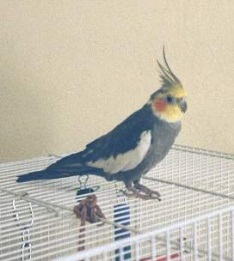 Grey Normal Male Cockatiel
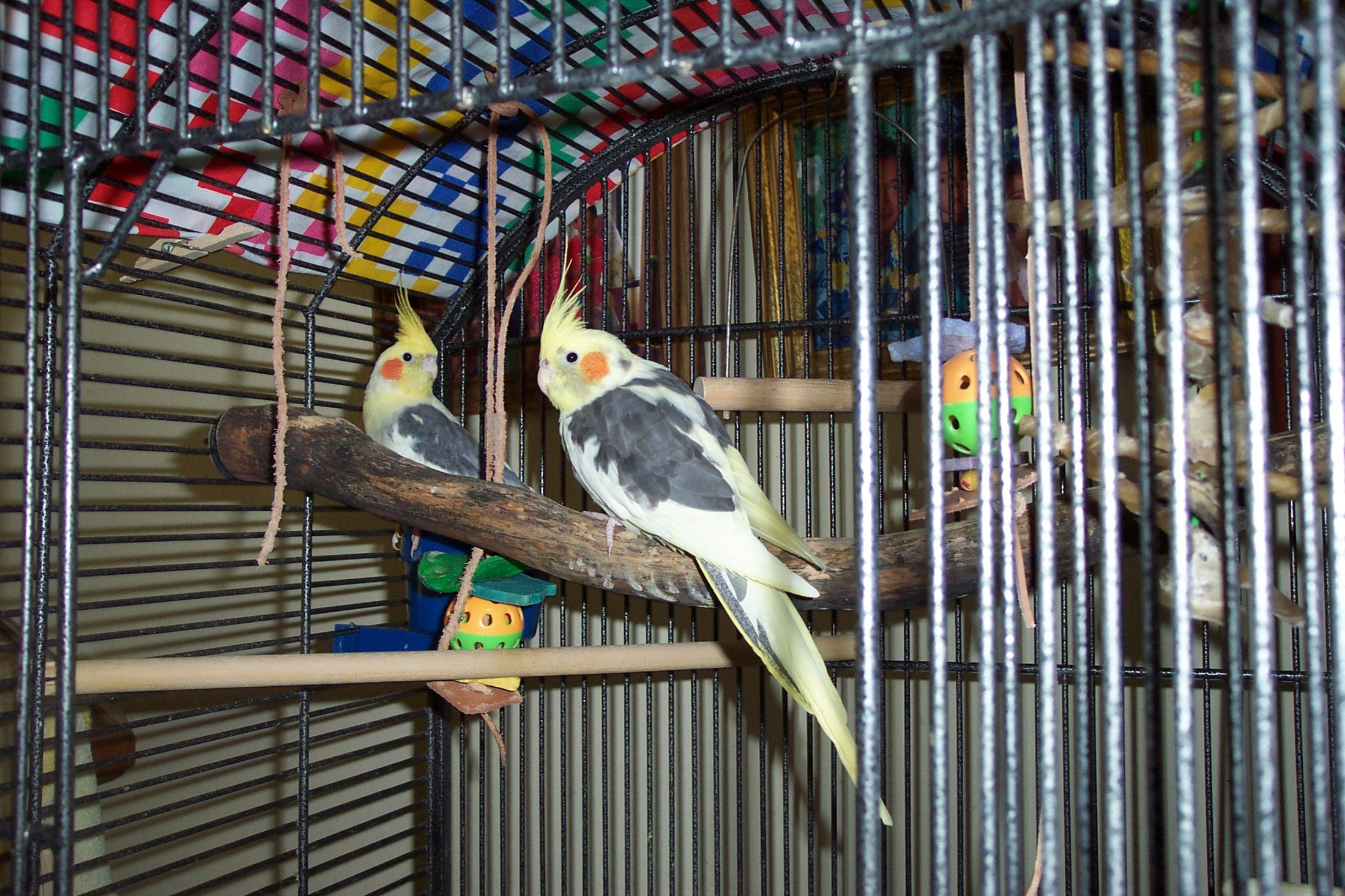 PIED Pair of Cockatiels
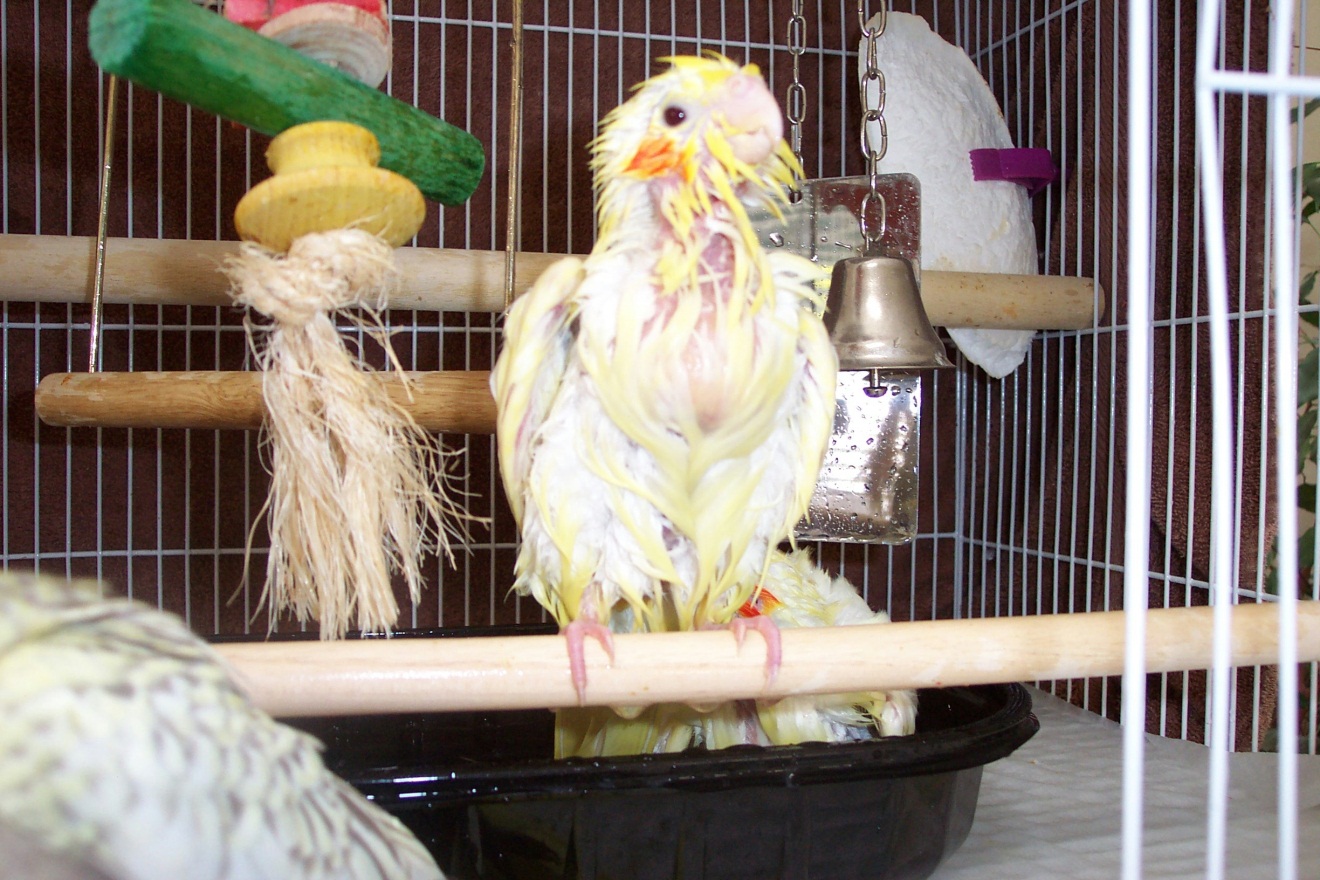 Birdie Bath Time !!
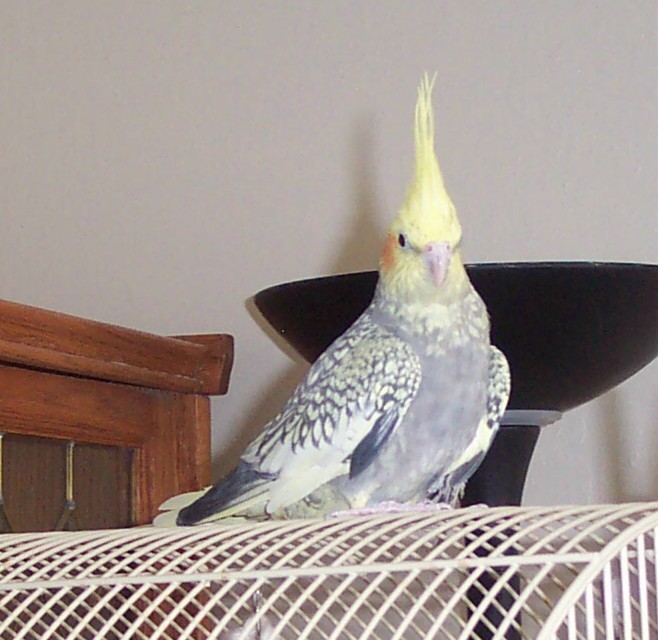 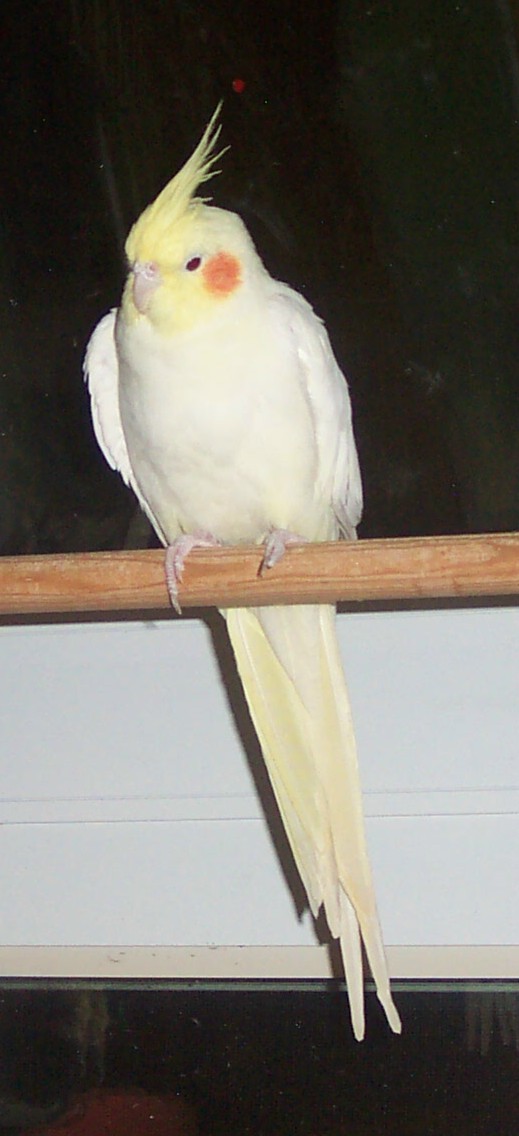 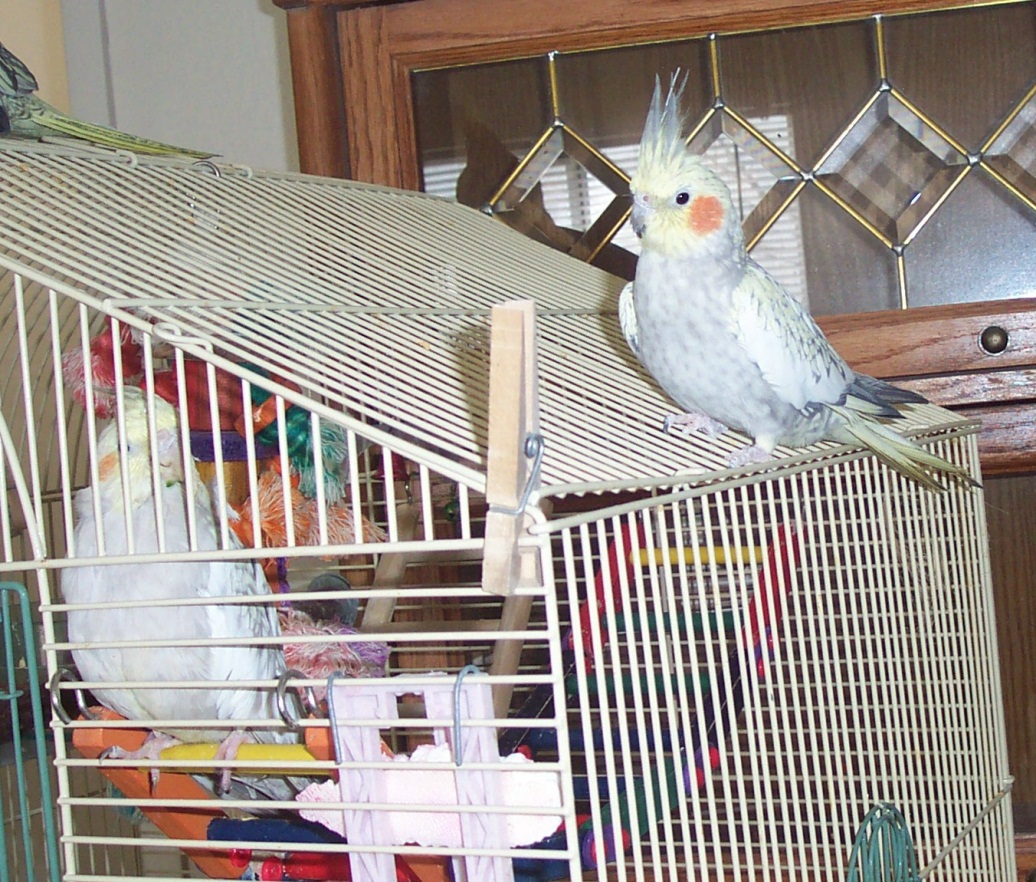 Some more of our kids
[Speaker Notes: Some of our kids]
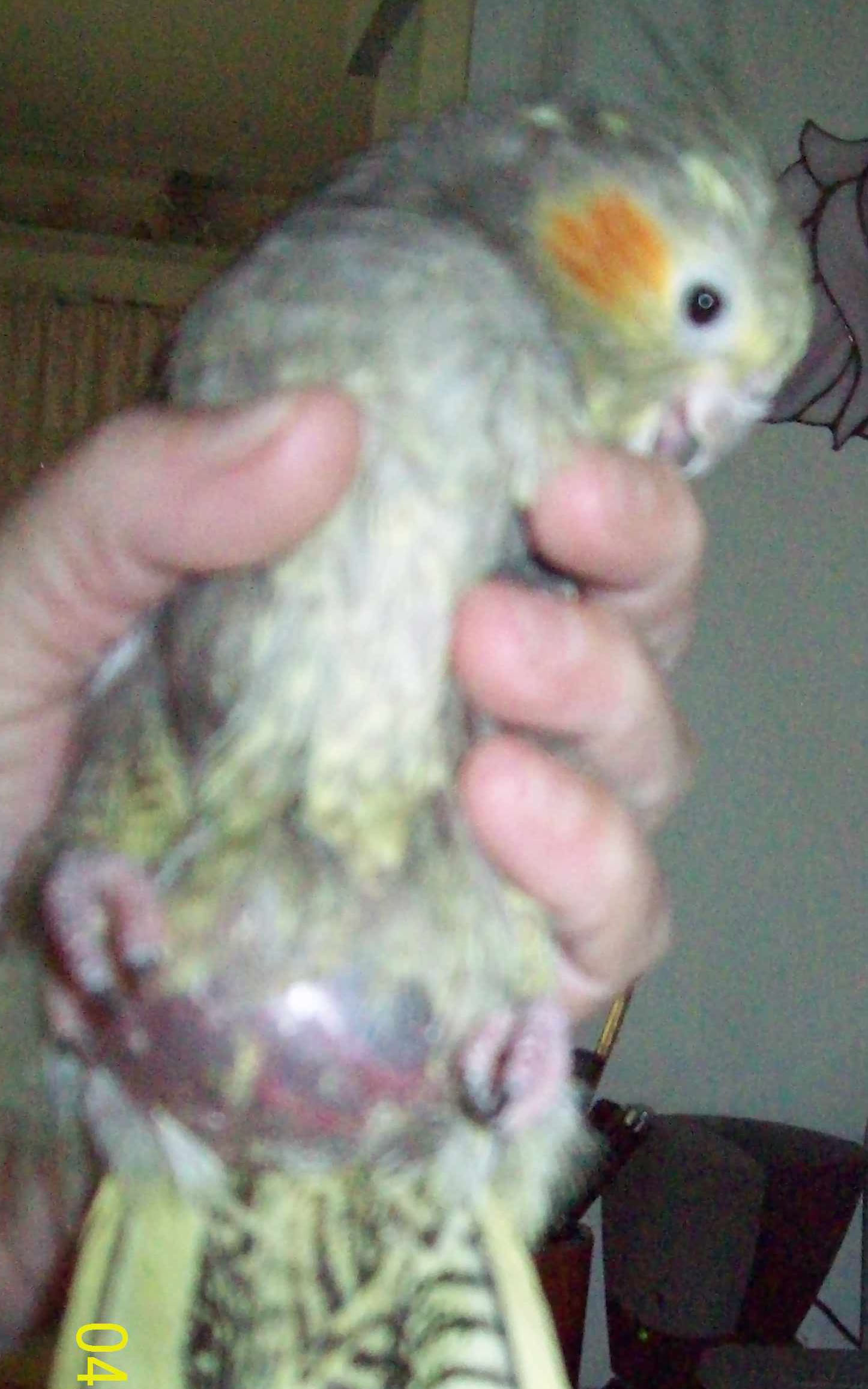 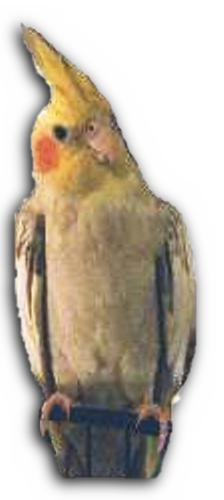 Cockatiel with crop fluid
[Speaker Notes: Cockatiel with crop fluid]
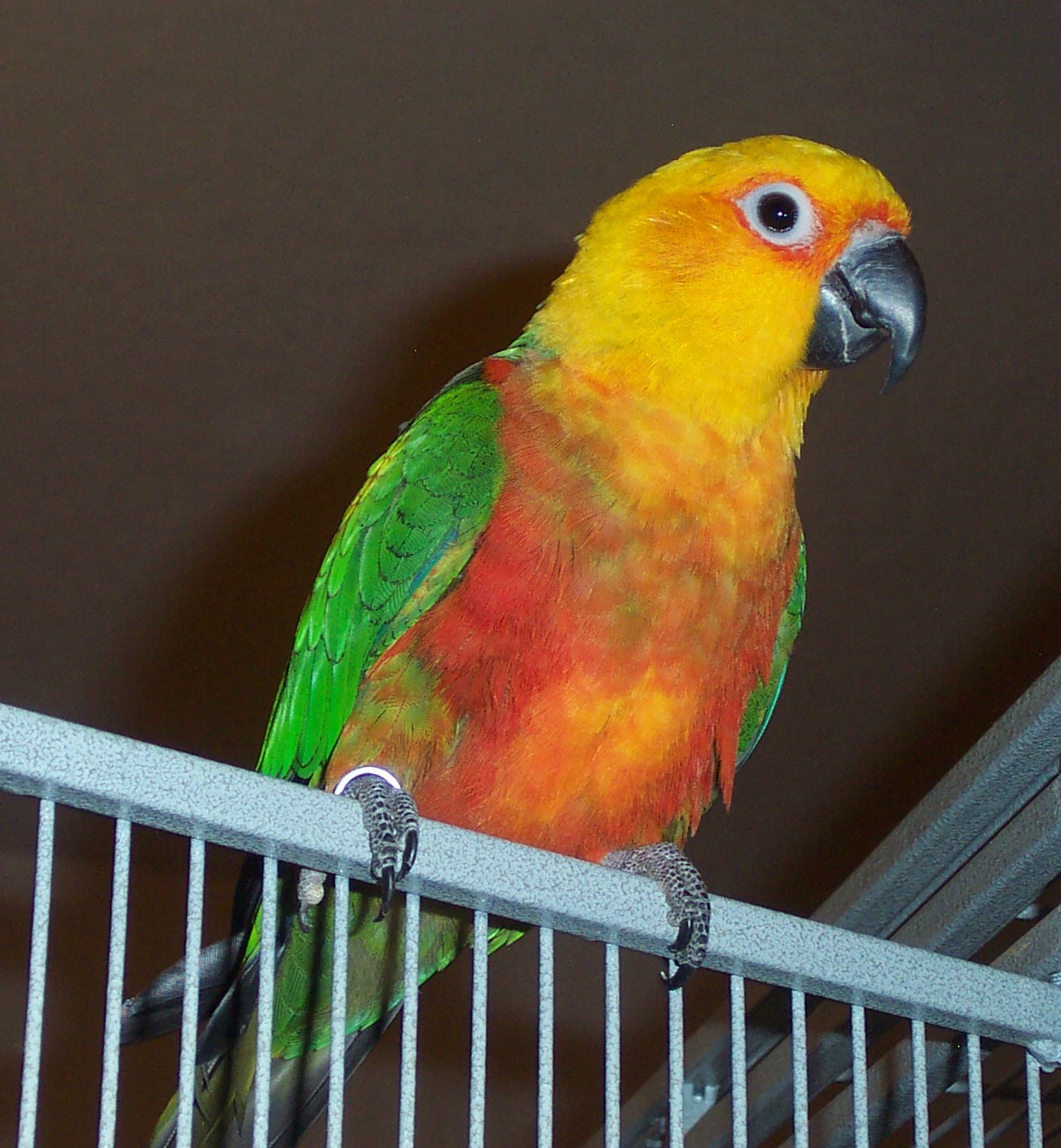 ZEEKE (Jenday Conure)
[Speaker Notes: Zeeke]
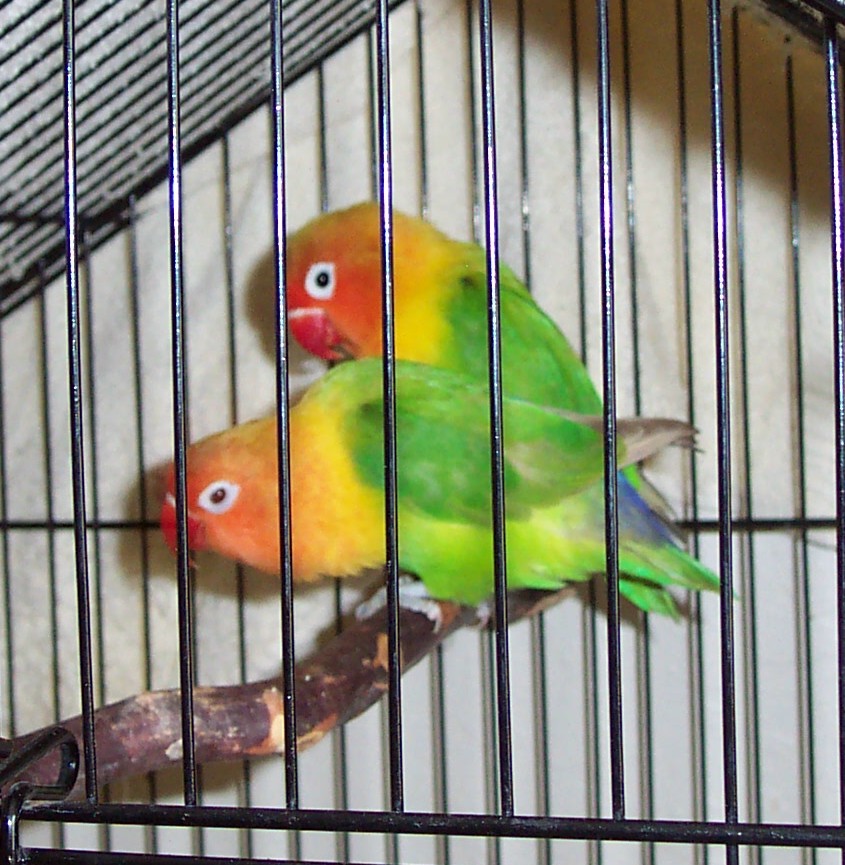 Fishers Lovebirds
Adopted
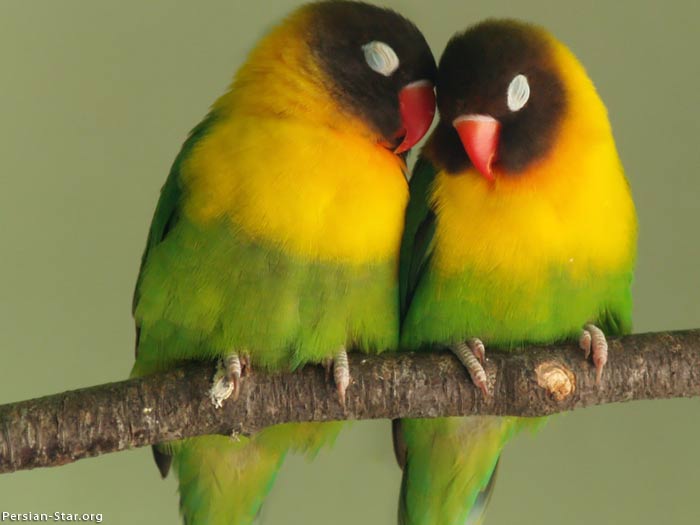 African Black Masked Lovebirds
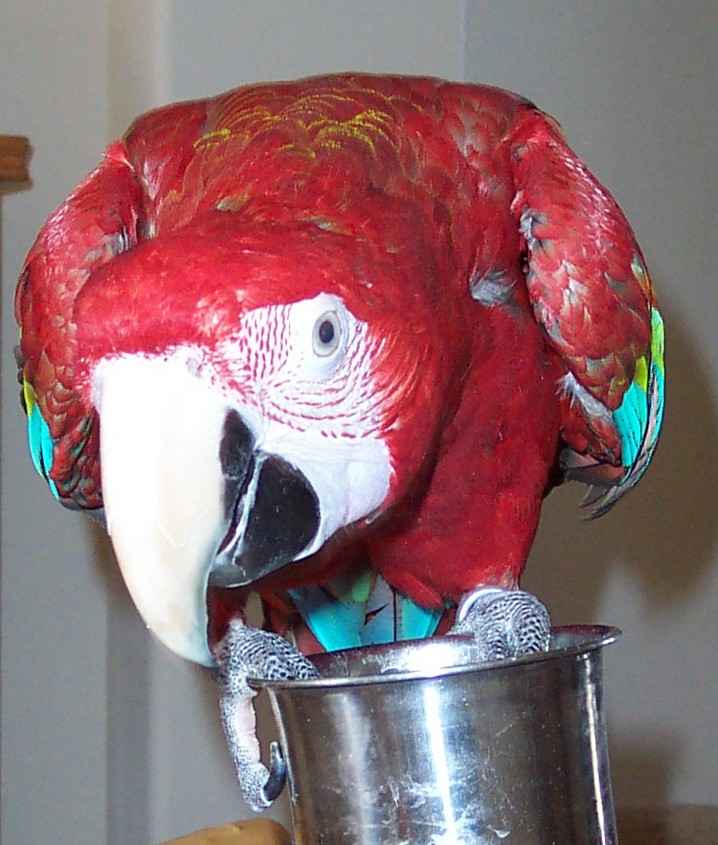 So – What’cha waiting for…help us NOW…
says JJ the Green Wing Macaw
[Speaker Notes: So – What’cha waiting for…help us NOW…says JJ the Green Wing Macaw]